ЛЕТНЯЯ МОРСКАЯ ПРАКТИКА
2017-2018 учебный год
ТЕМА: «Формирование практических и теоретических сухопутных и морских навыков, профессиональная  и социальная адаптация обучающихся филиала НВМУ (г. Мурманска).
УЧЕБНЫЕ ЦЕЛИ: 
1. Знакомство обучающихся со спецификой и специальностями Северного флота.
2. Формирование патриотической, гражданской и правовой направленности личности, активной жизненной позиции.
3. Развитие силы, ловкости, волевых качеств, выносливости как основополагающих критериев физического развития нахимовцев.
ВРЕМЯ ПРОВЕДЕНИЯ: 14 суток (с 01 по 14 июня 2018 года)
СОСТАВ ОБУЧАЕМЫХ: Нахимовцы 1, 2, 3 курсов (231 чел.)
ЭТАП: «По курсу - БЕРЕГ»
Сухопутное направление:
Раздел 1. Основы безопасности жизнедеятельности. 
Раздел 2. Основы военной подготовки.
Раздел 3. Основы выживания. 
Учебно-воспитательное направление:
Раздел 1. Основы физической подготовки. 
Раздел 2. Основы проектной и исследовательской деятельности. 
Раздел 3. Основы культуры и досуга. 
ЭТАП: «По курсу - МОРЕ»
Морское направление:
Раздел 1. Основы военно-морской подготовки.
Раздел 2. Основы шлюпочной подготовки.
Раздел 3. Морская практика.
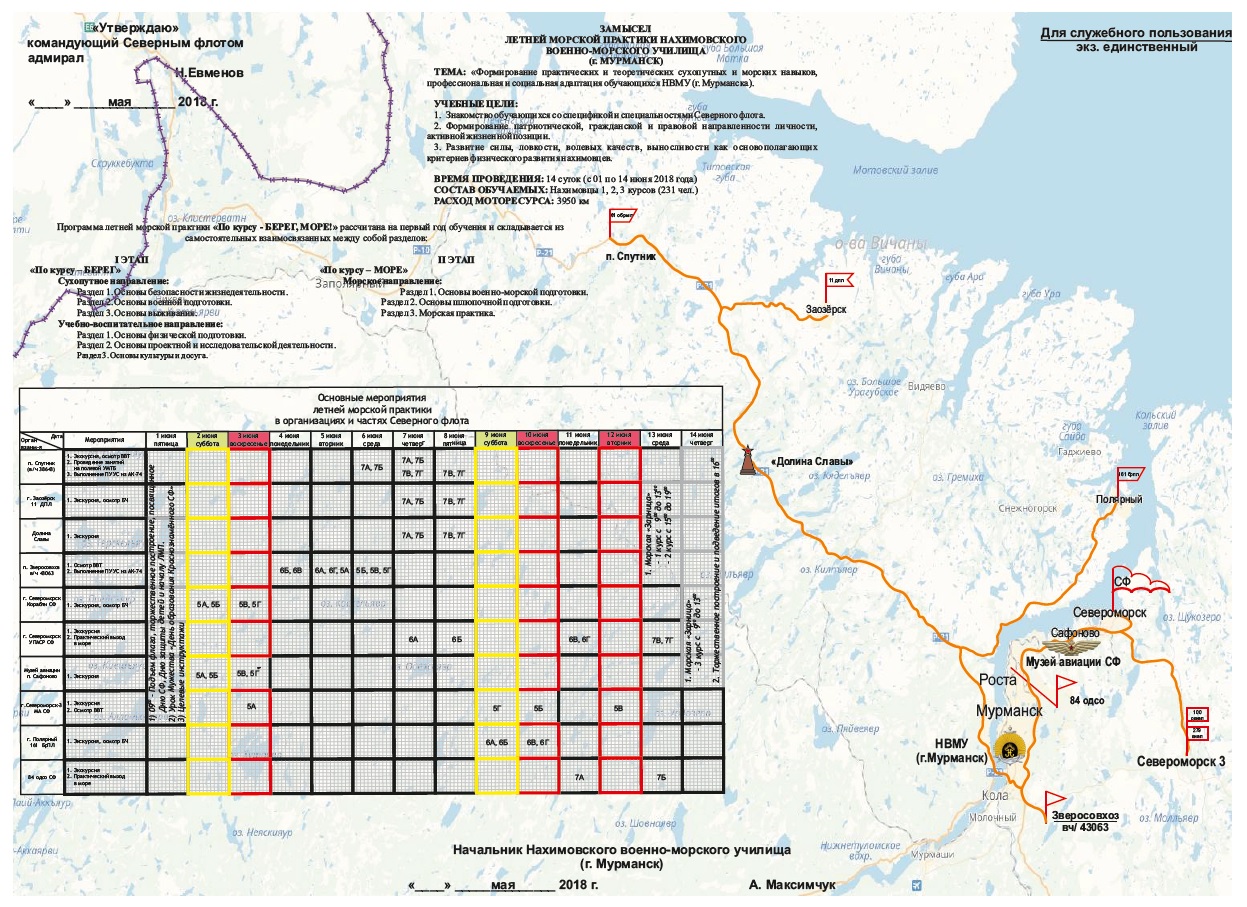 Штурманская подготовка
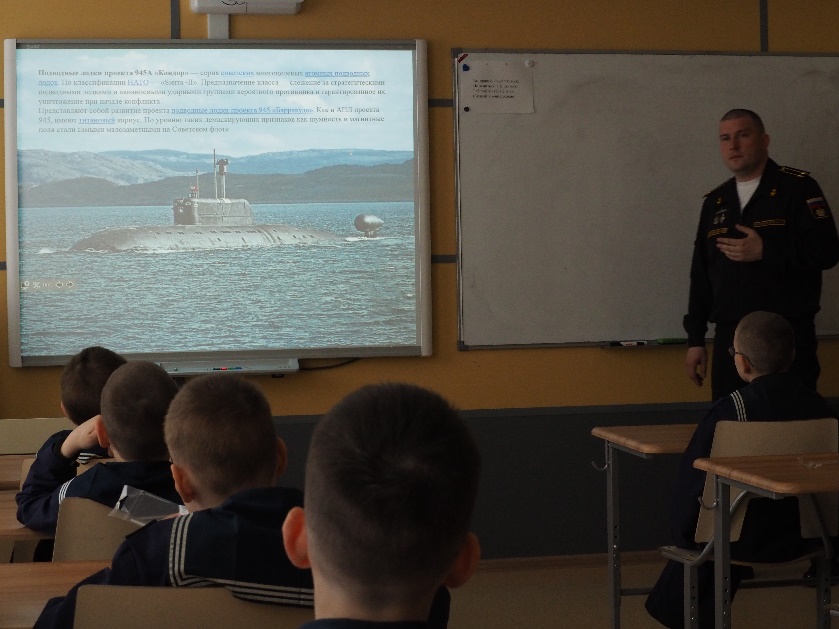 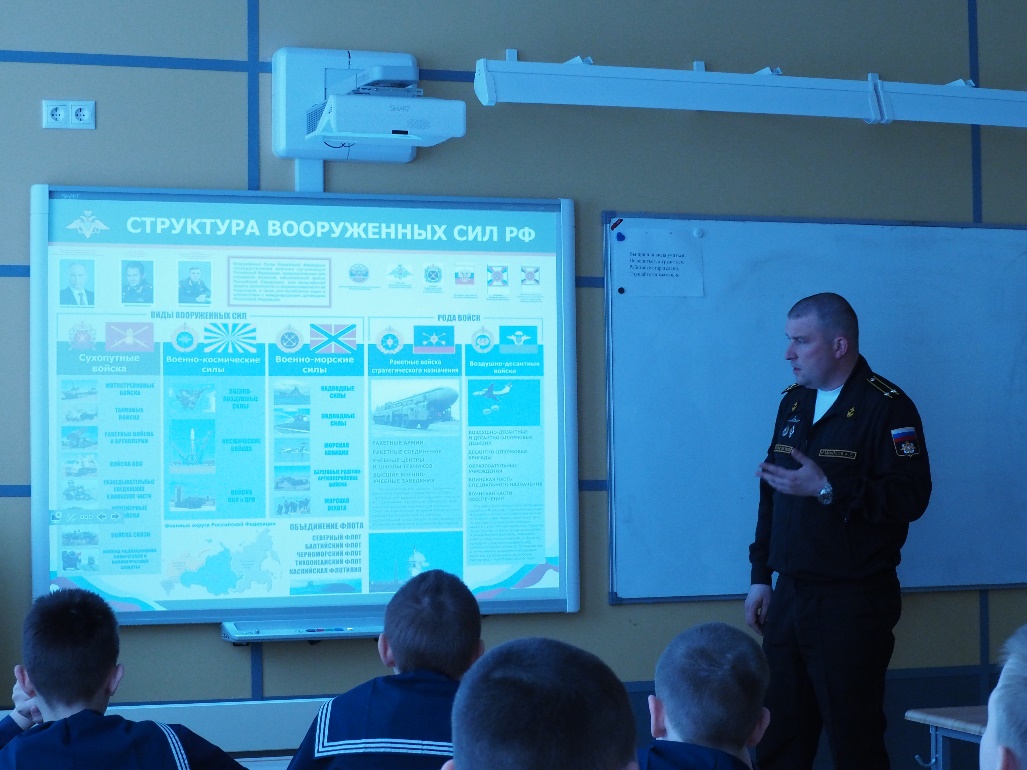 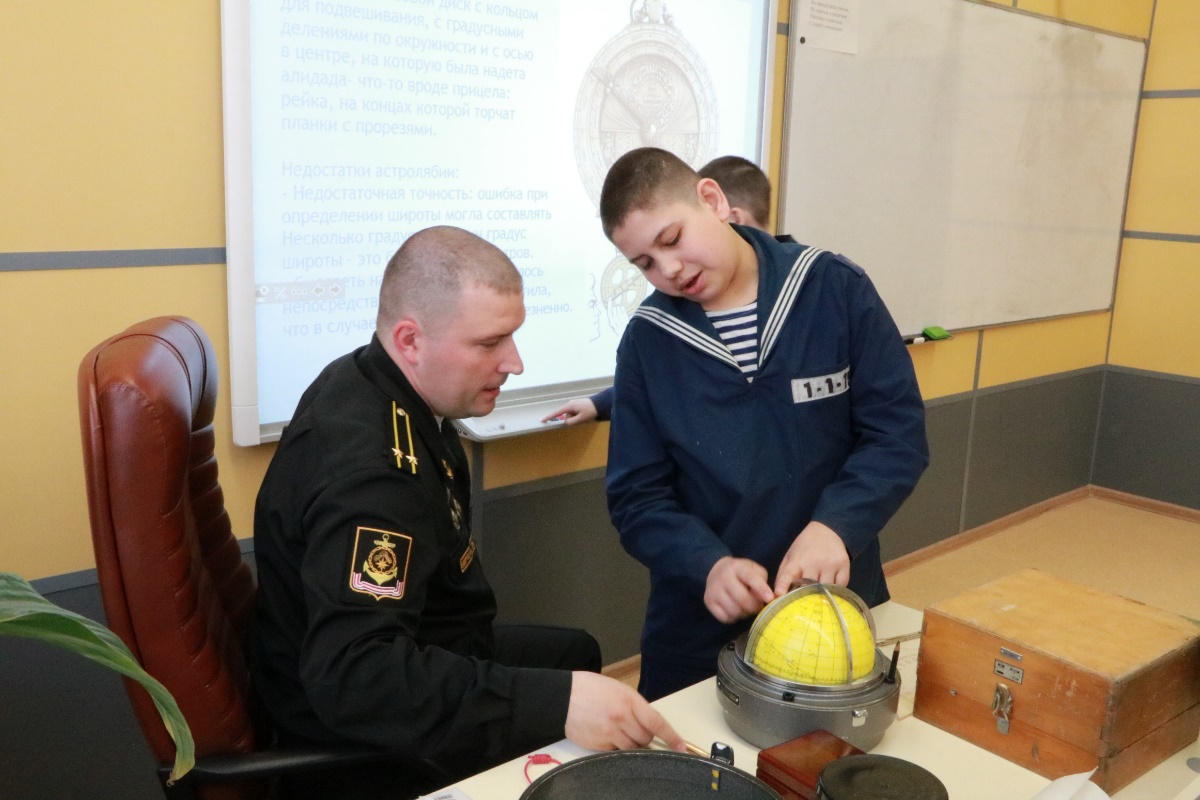 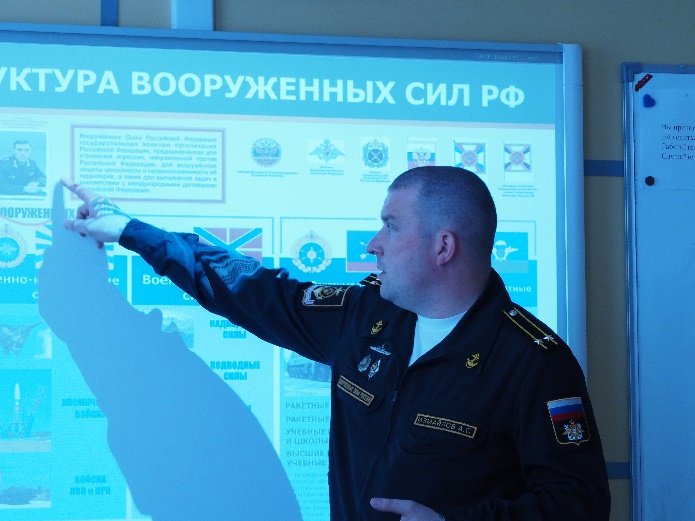 Шлюпочная подготовка
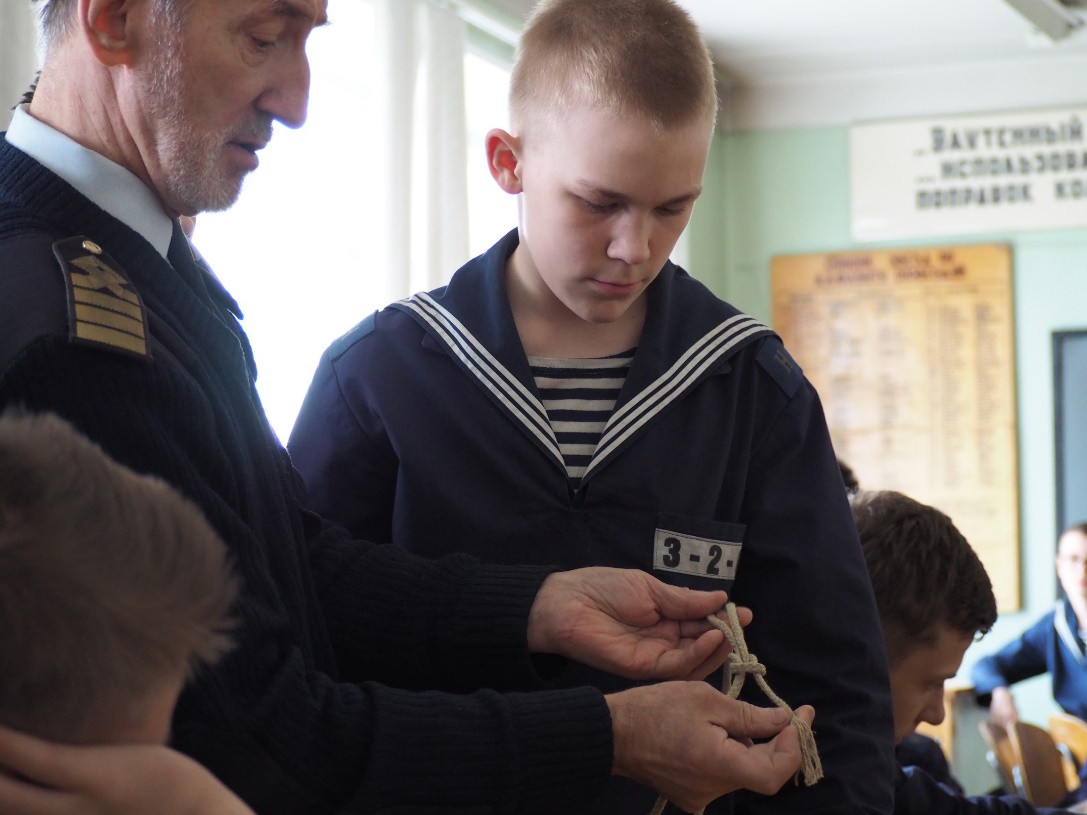 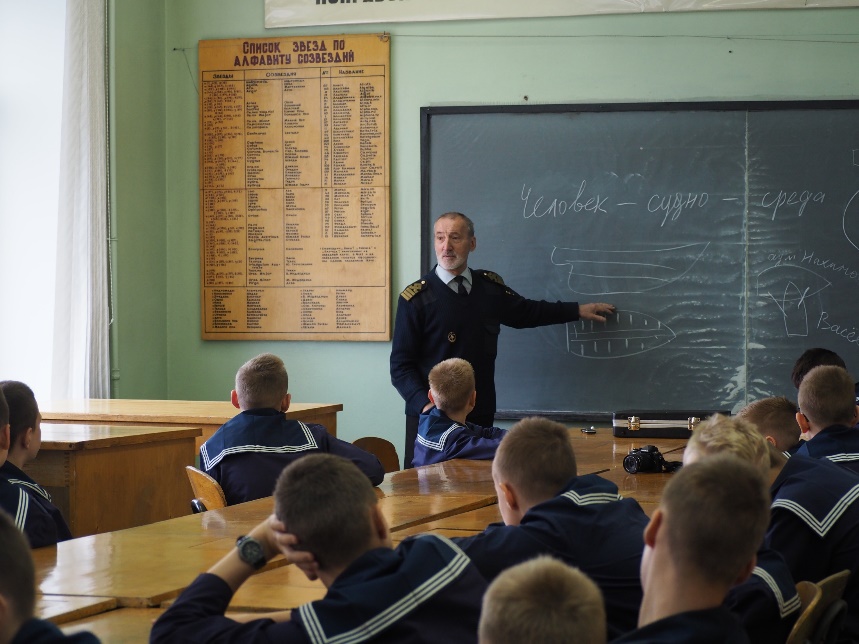 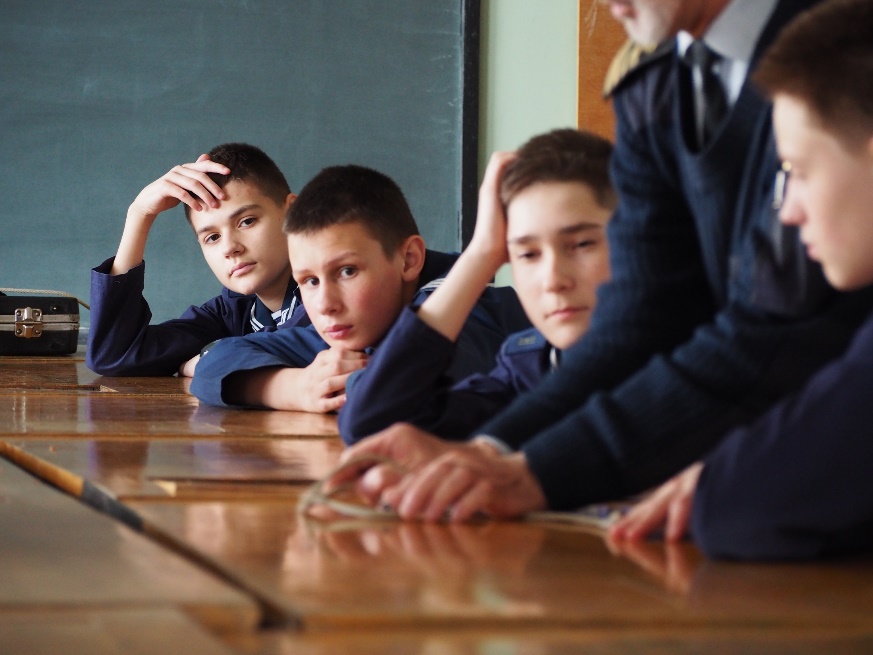 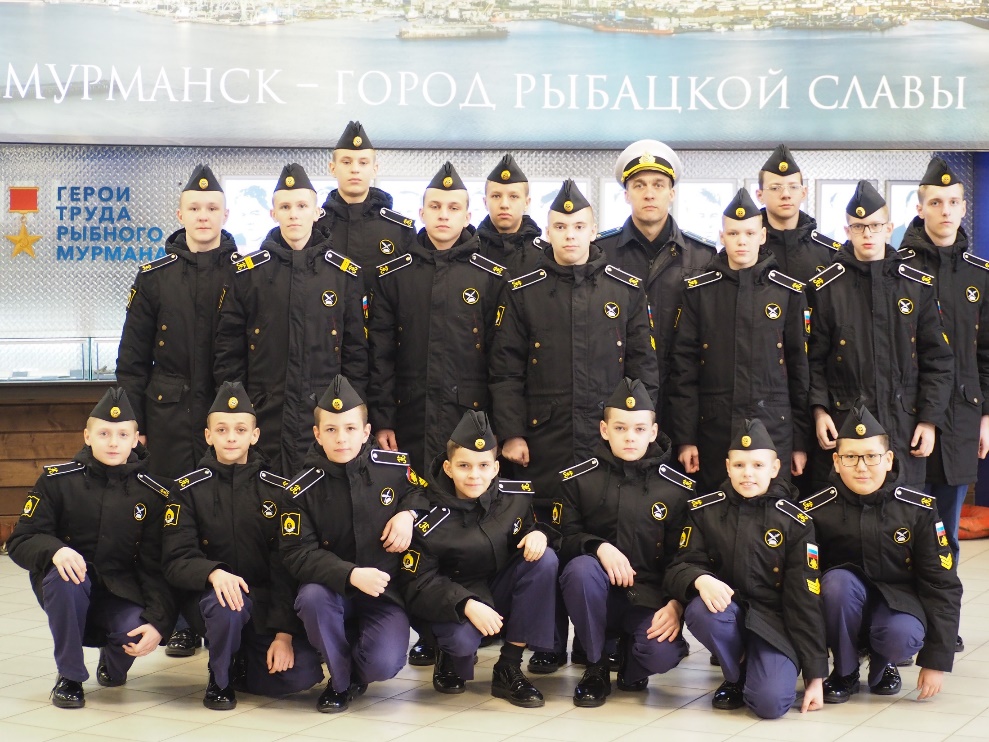 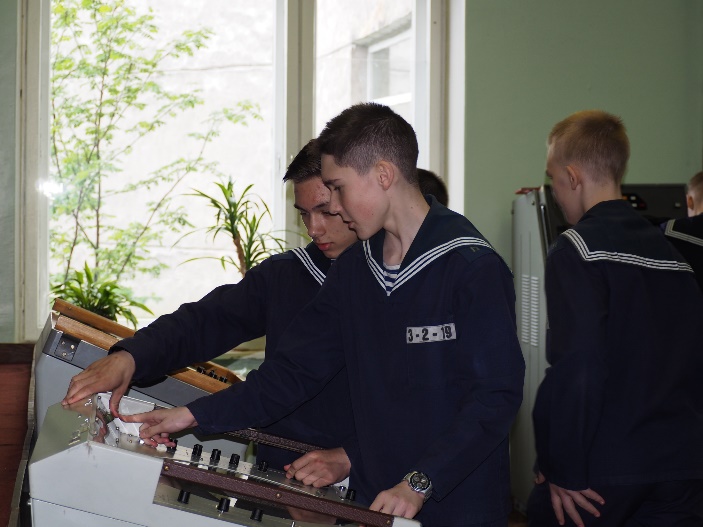 Школа выживания и основы военной подготовки
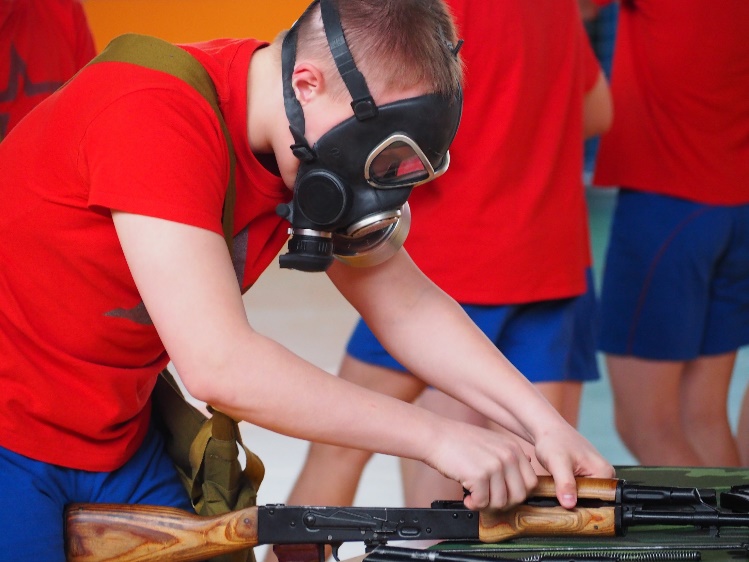 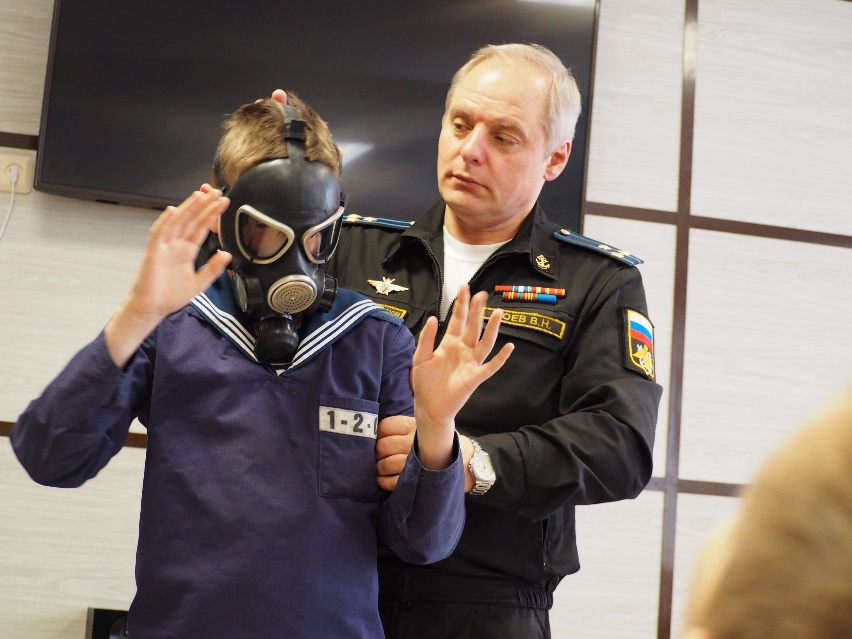 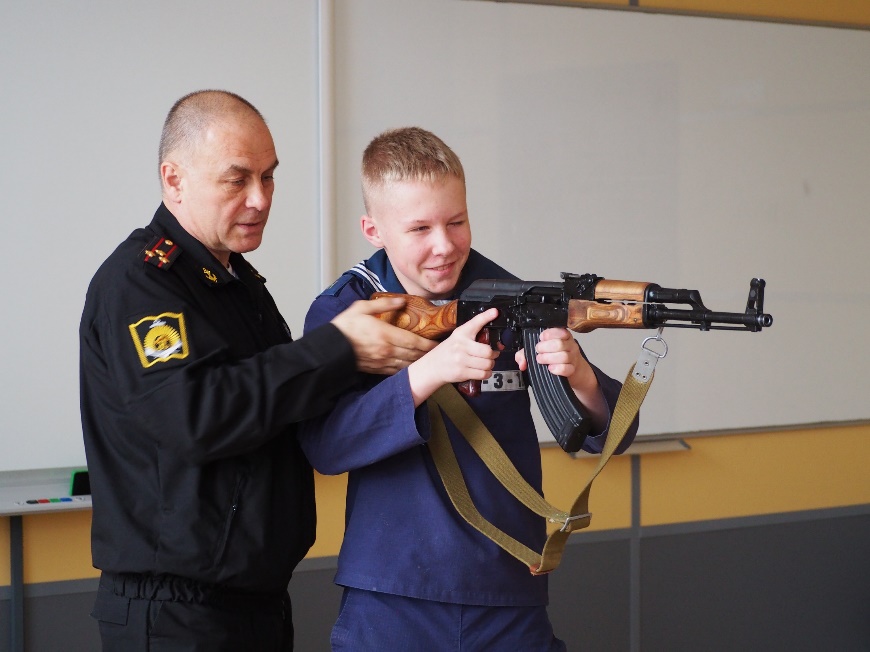 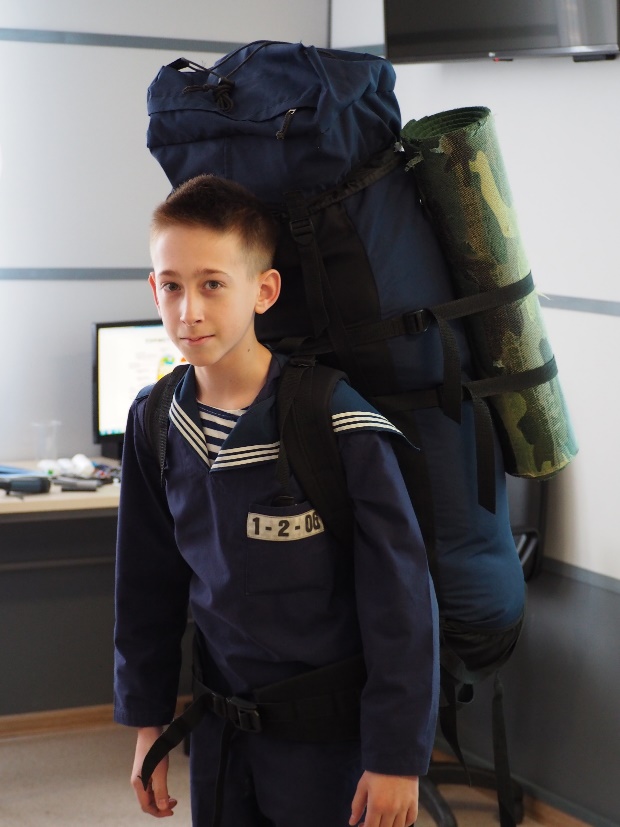 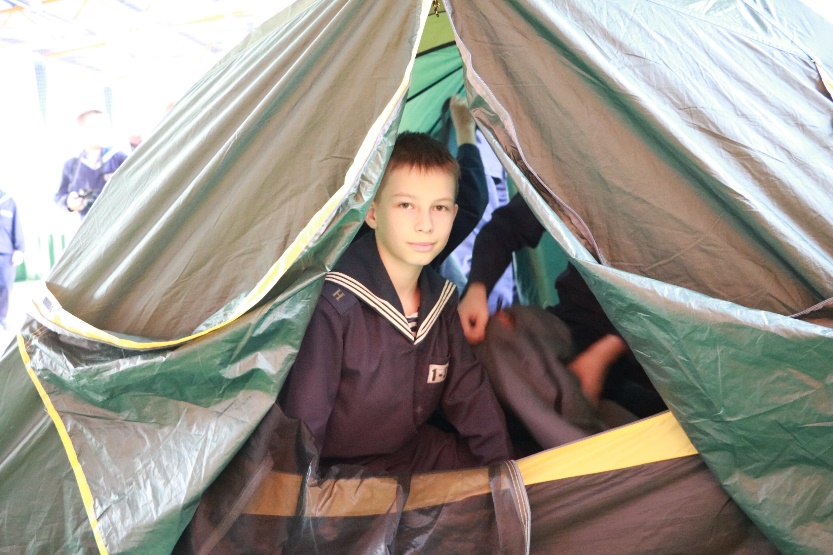 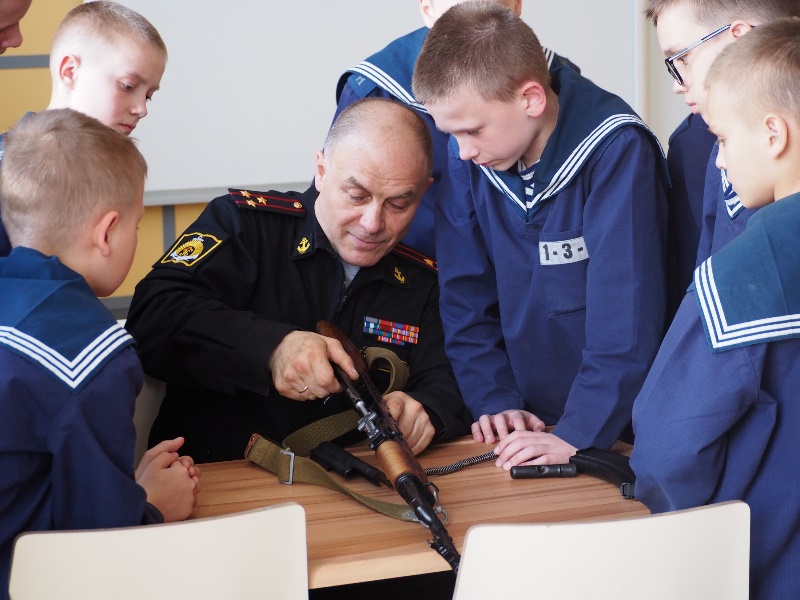 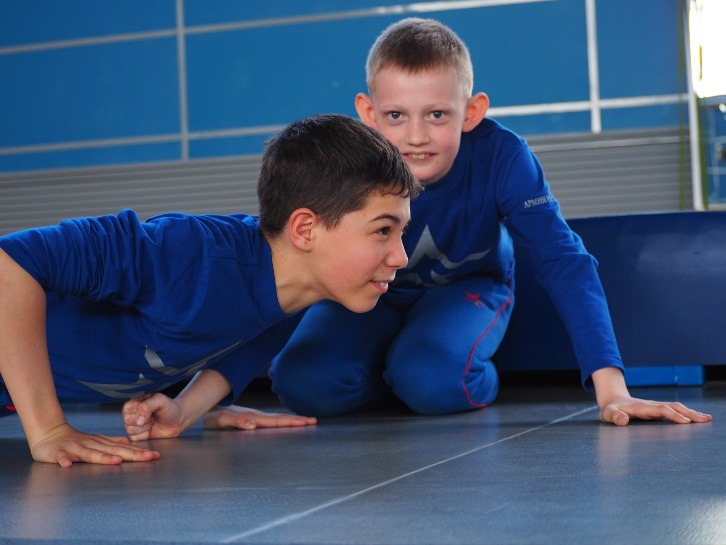 Защита образовательных проектов  «Юнга Северного флота»
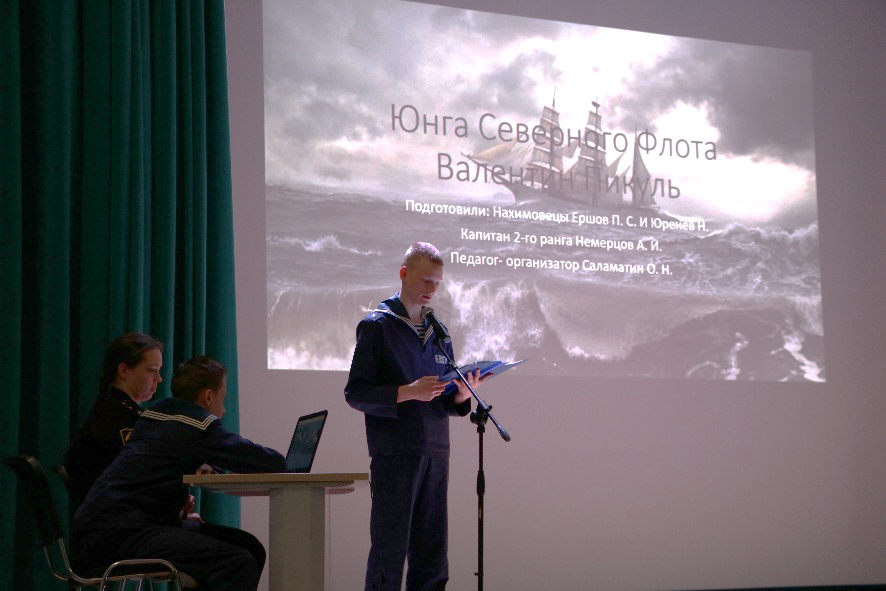 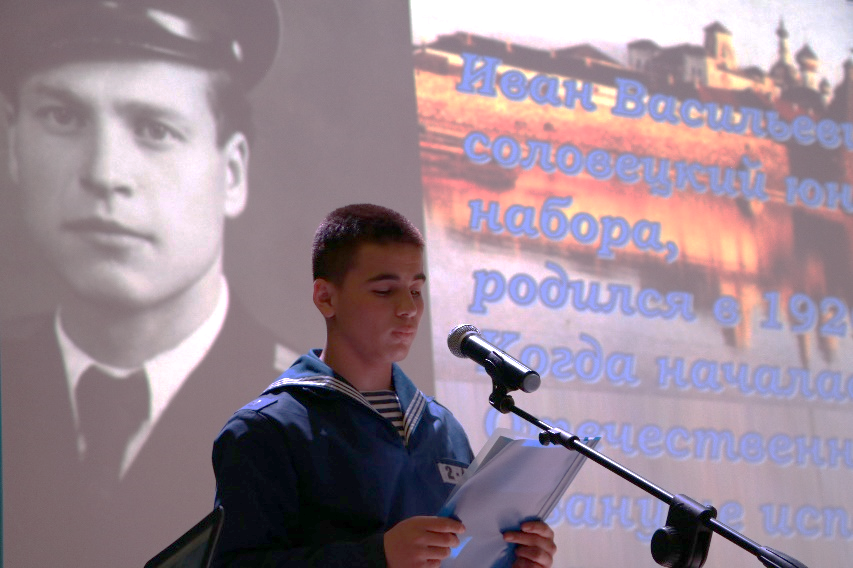 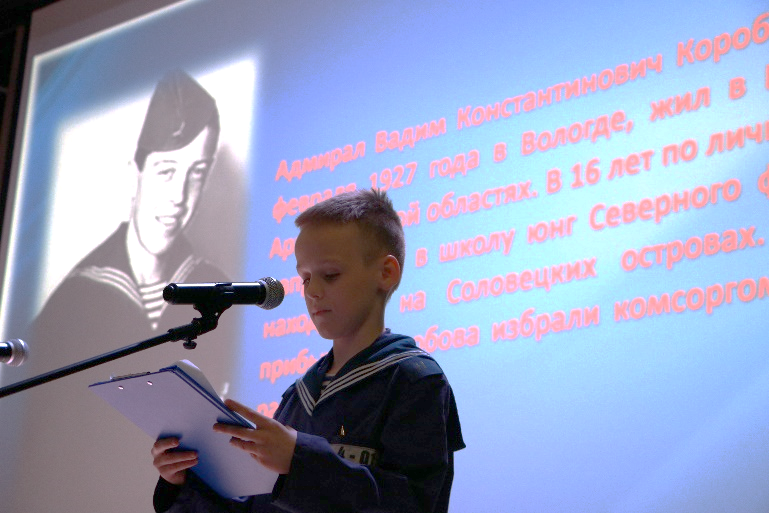 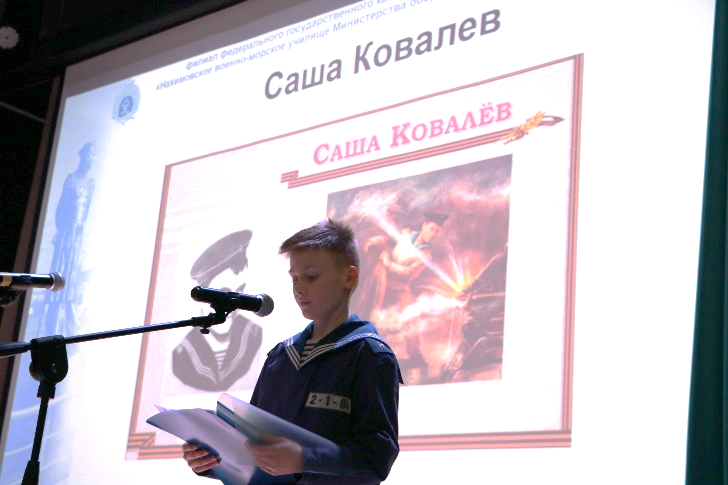 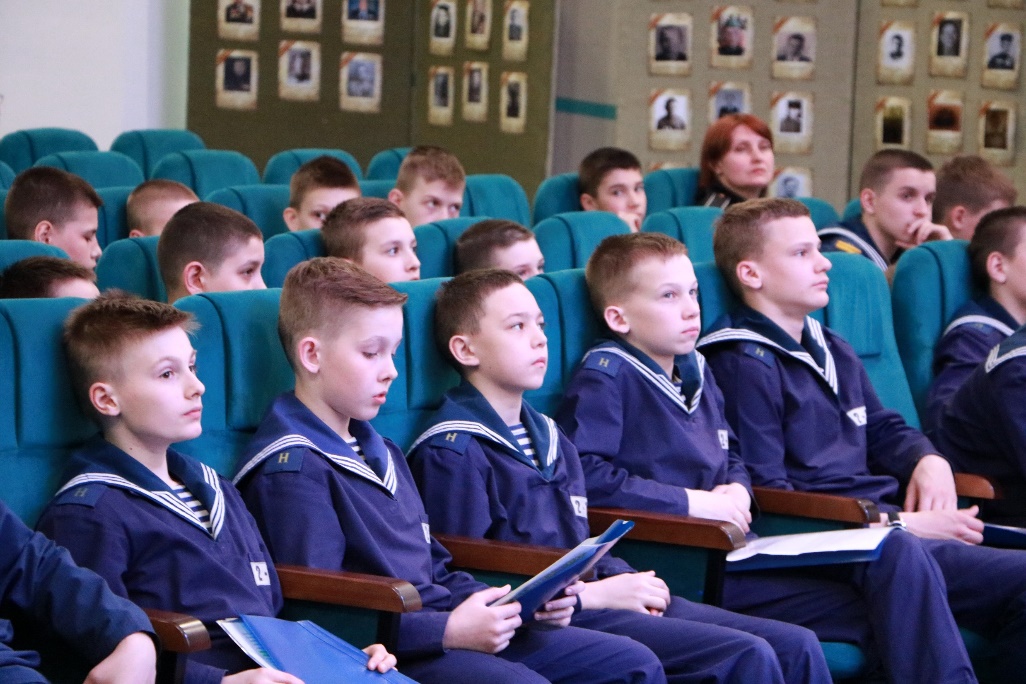 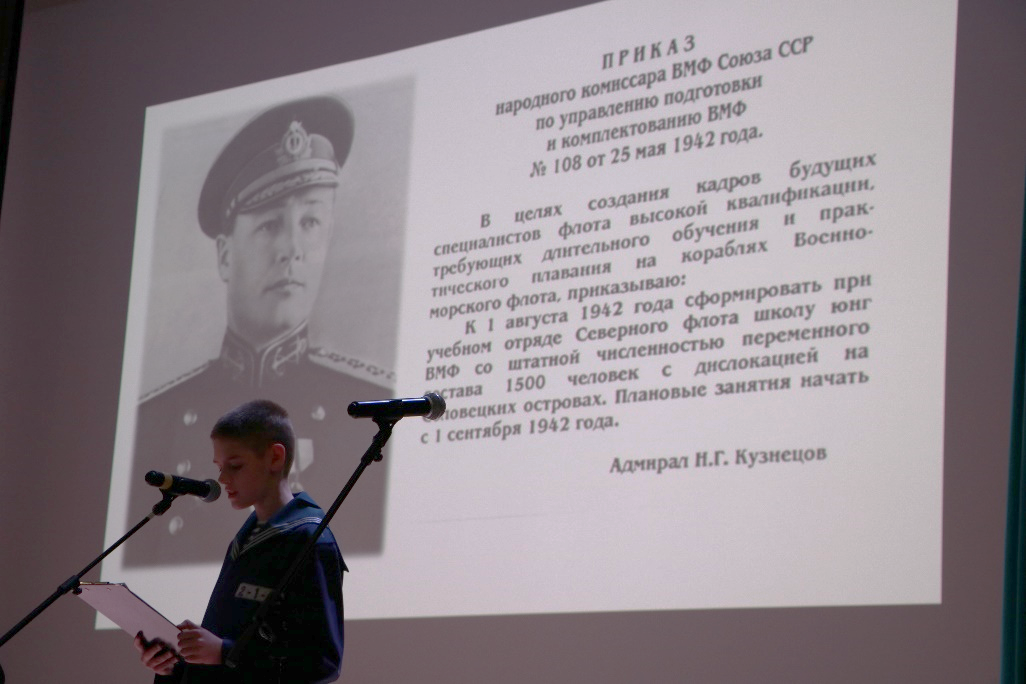 Экскурсия на боевые корабли Северного флота
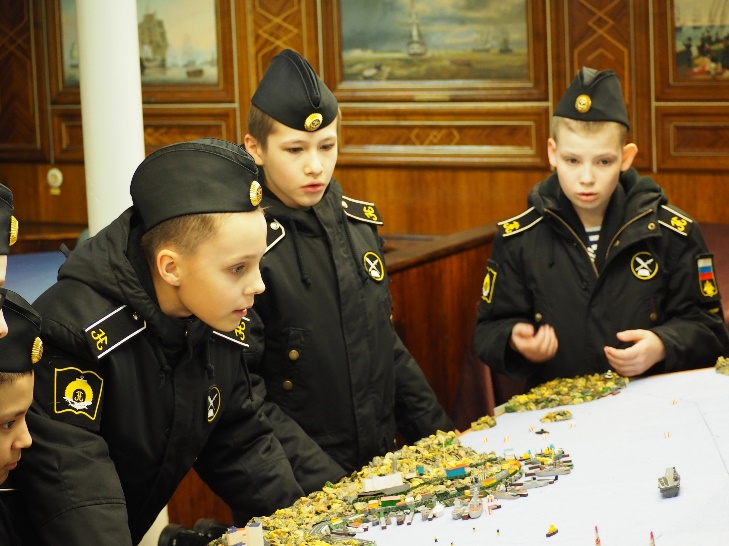 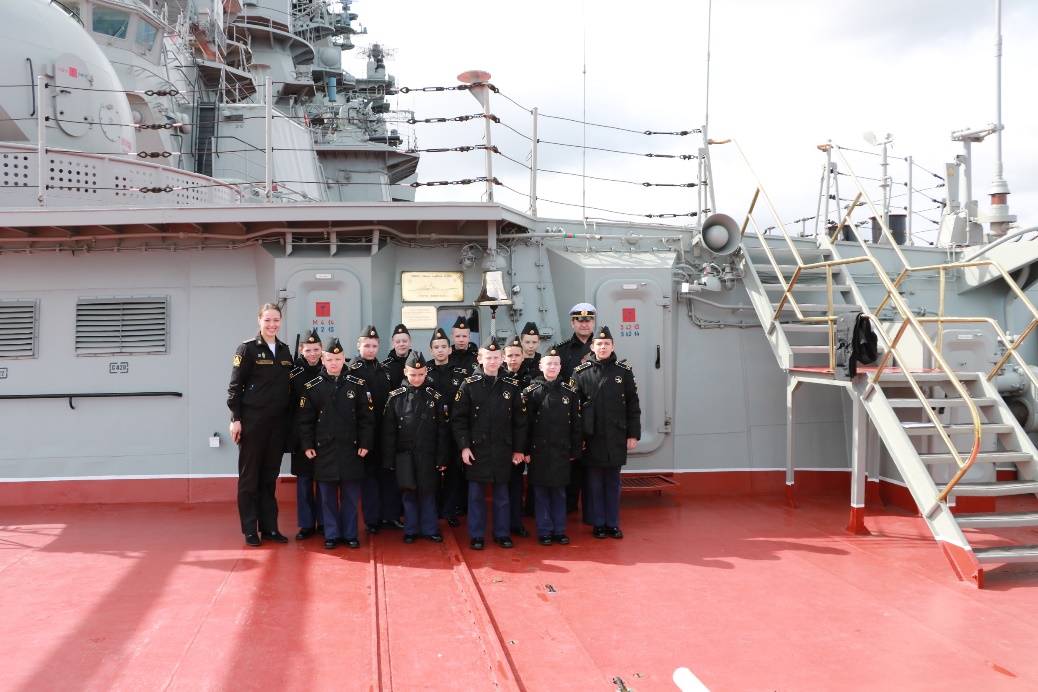 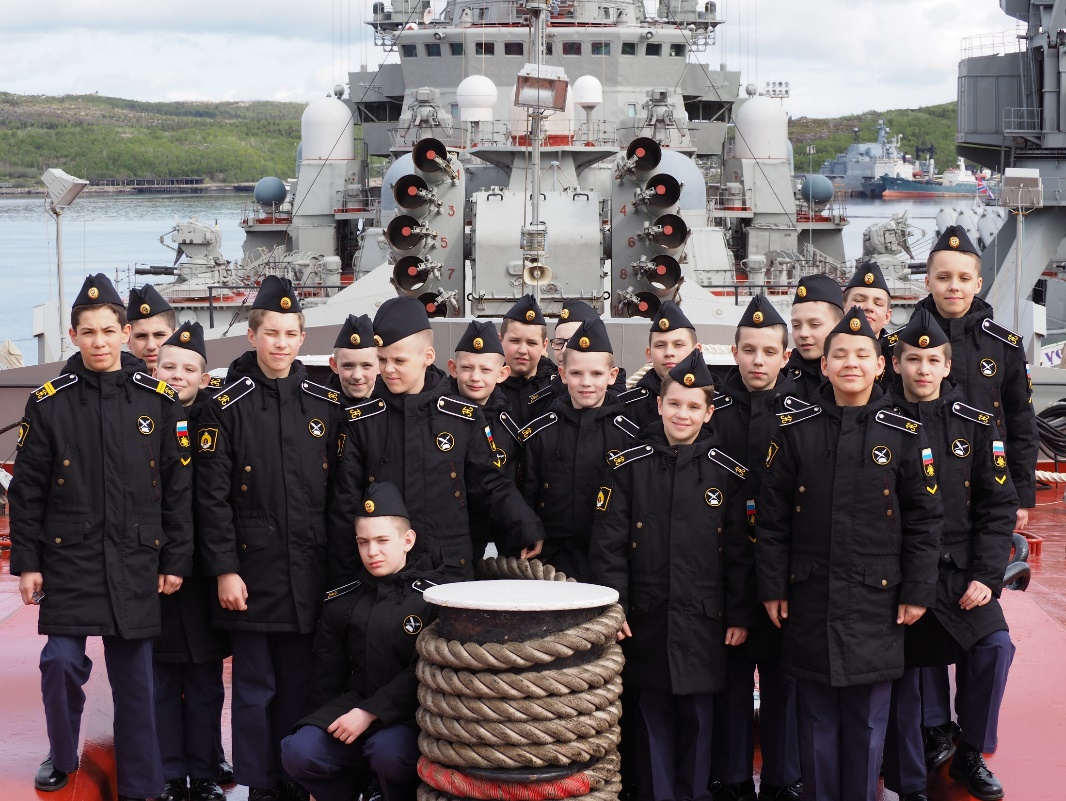 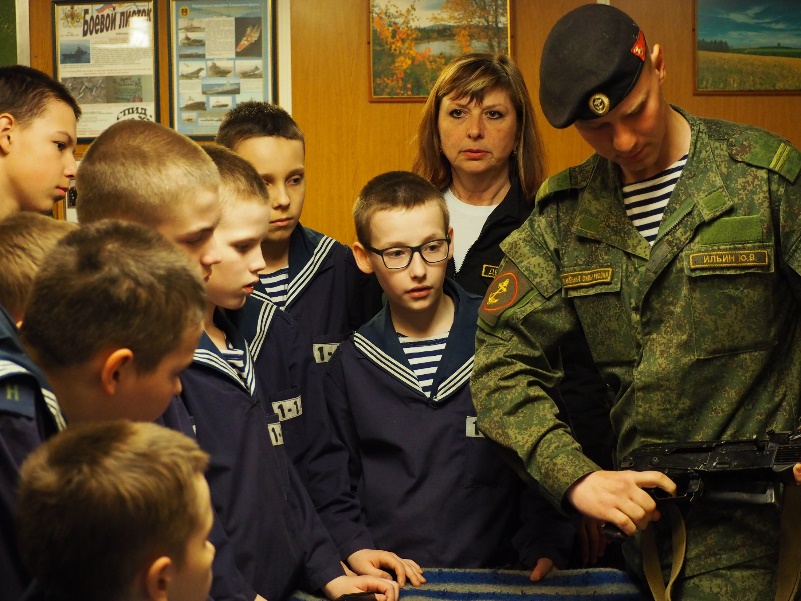 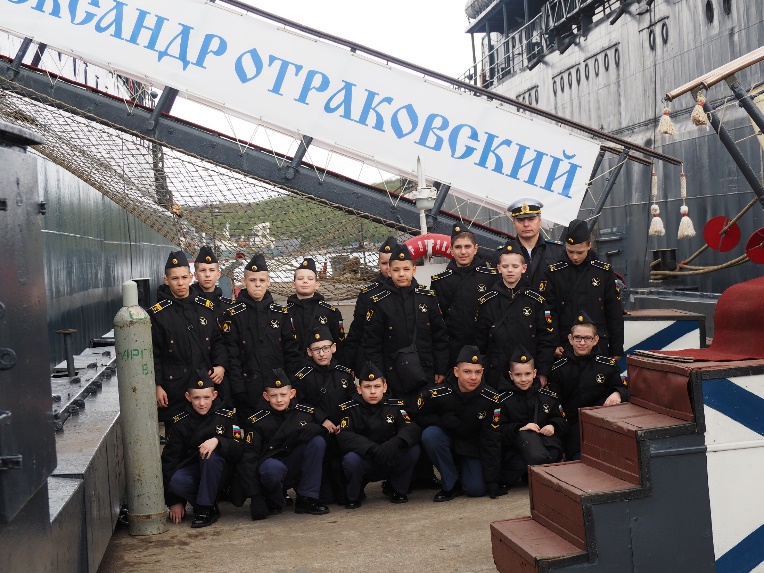 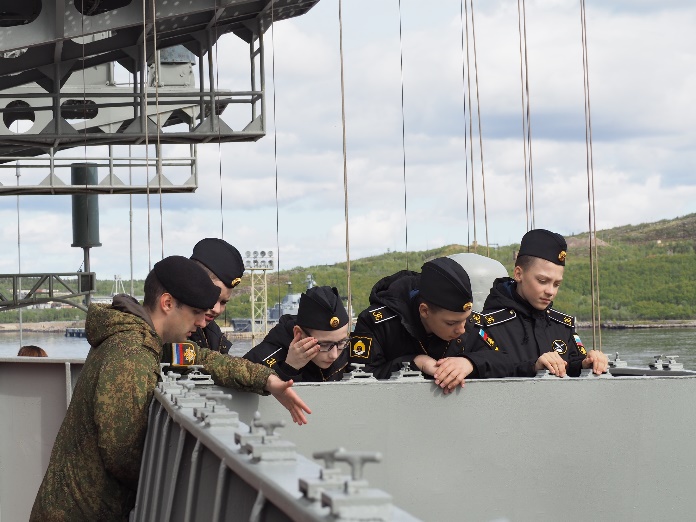 Экскурсия в музей авиации Северного флота
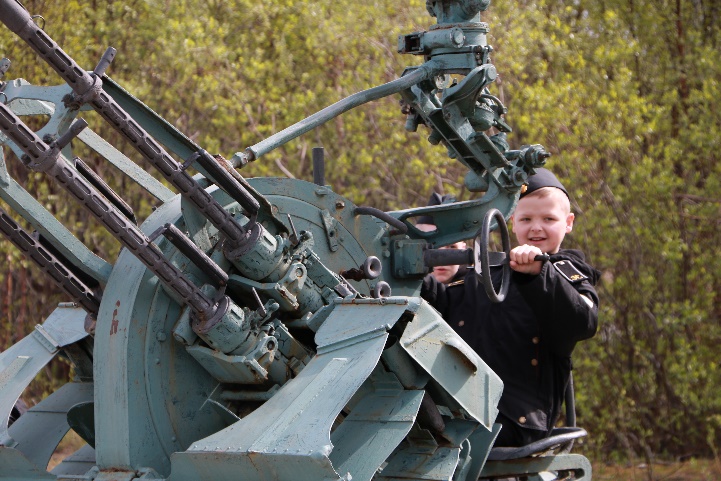 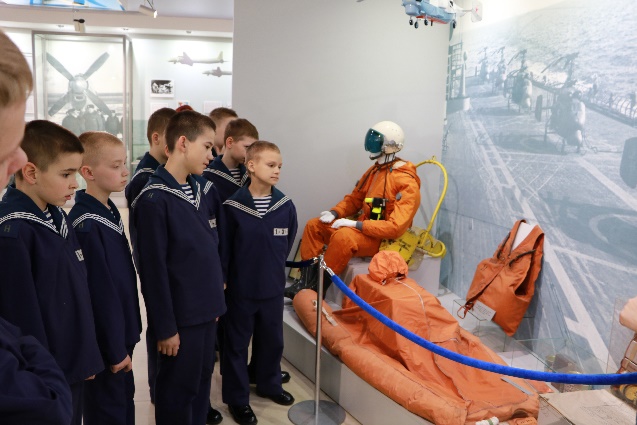 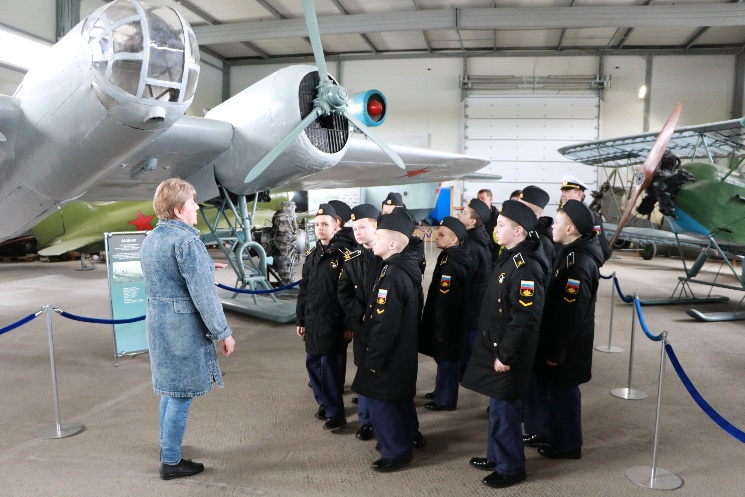 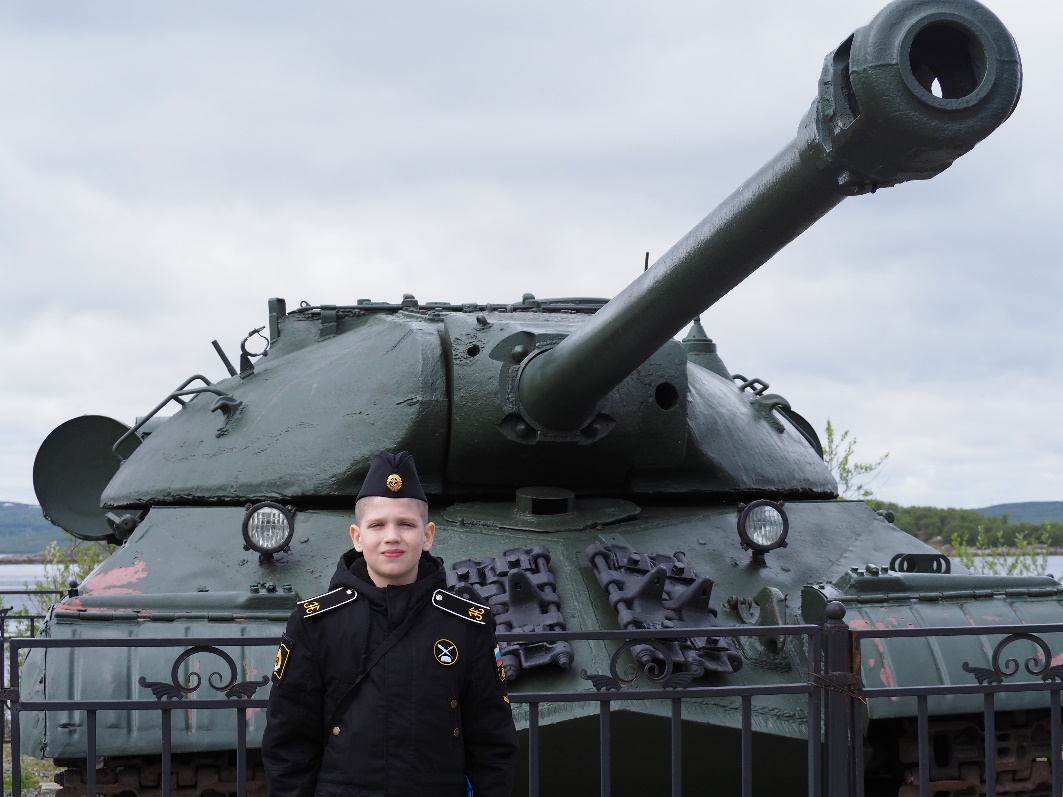 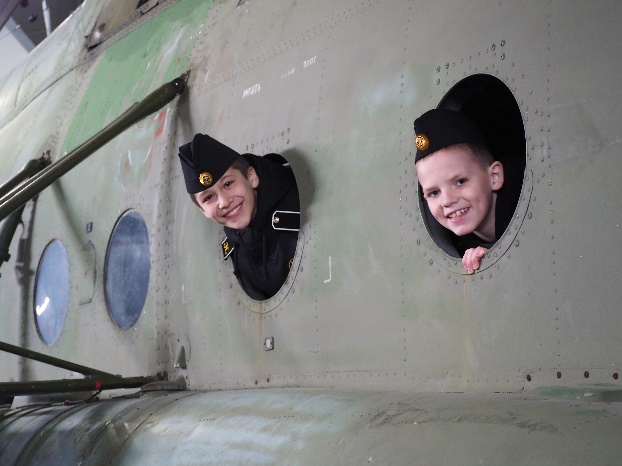 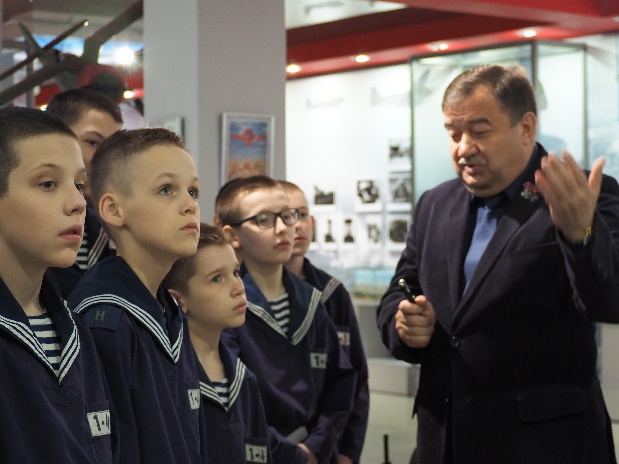 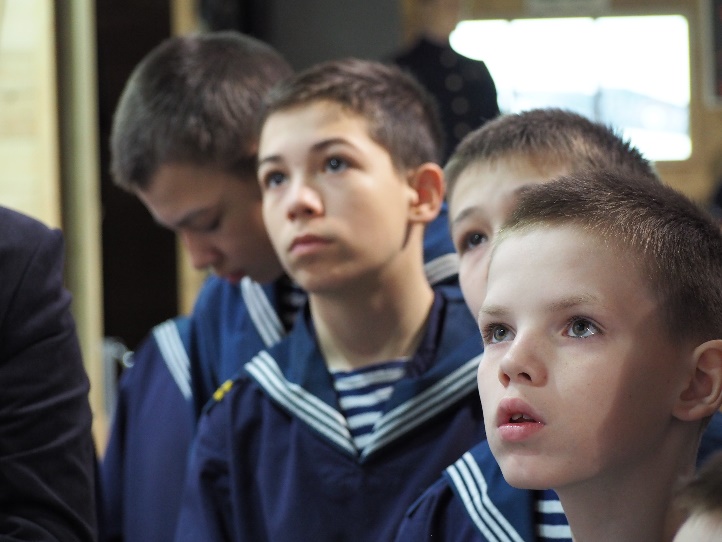 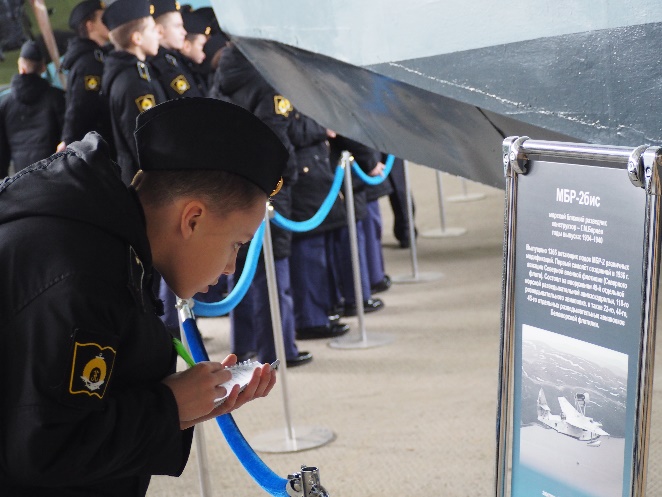 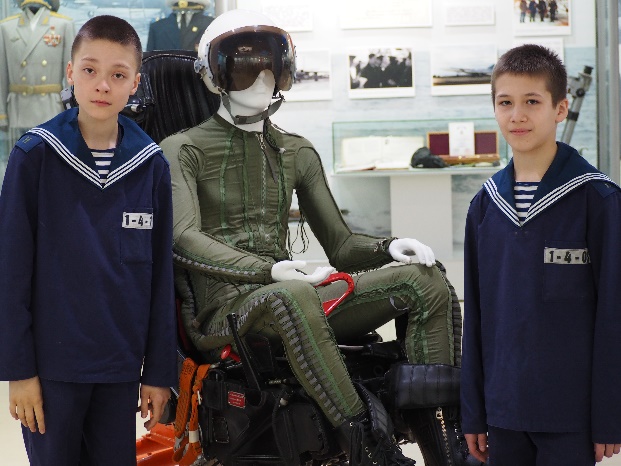 Боевые стрельбы
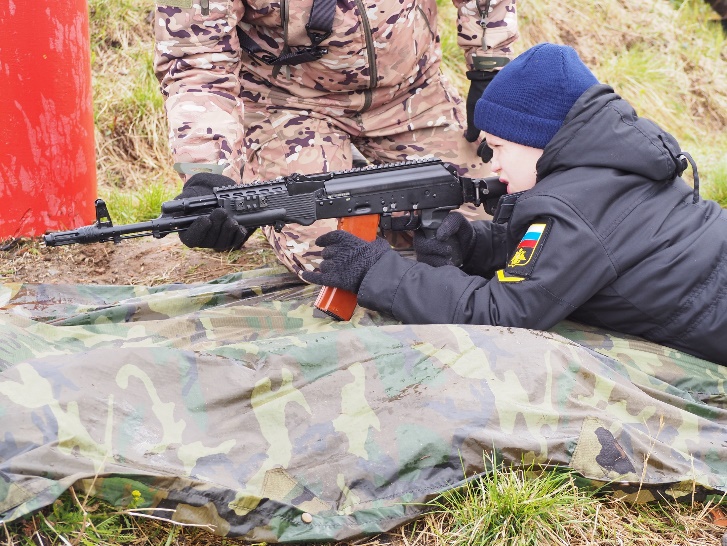 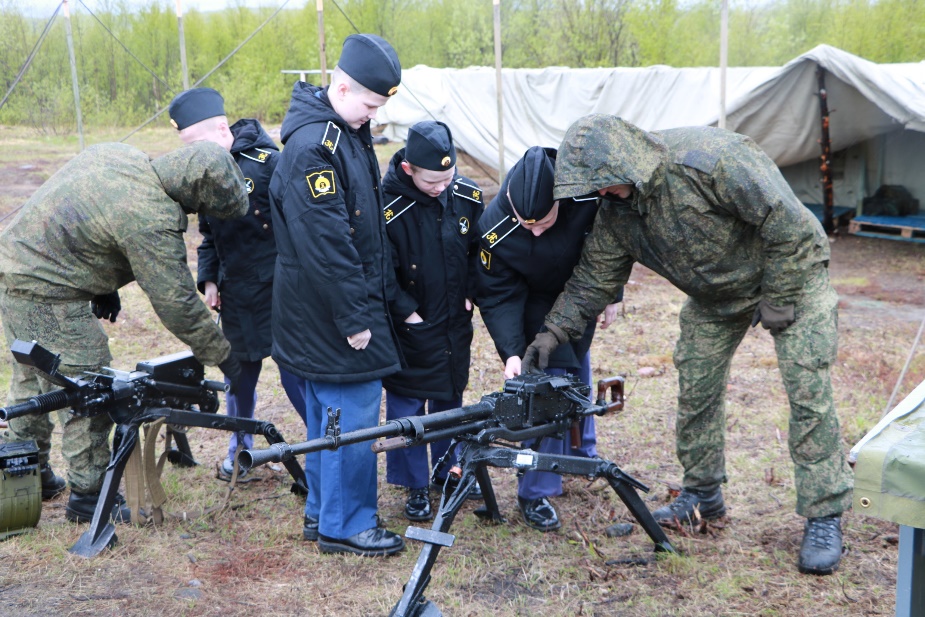 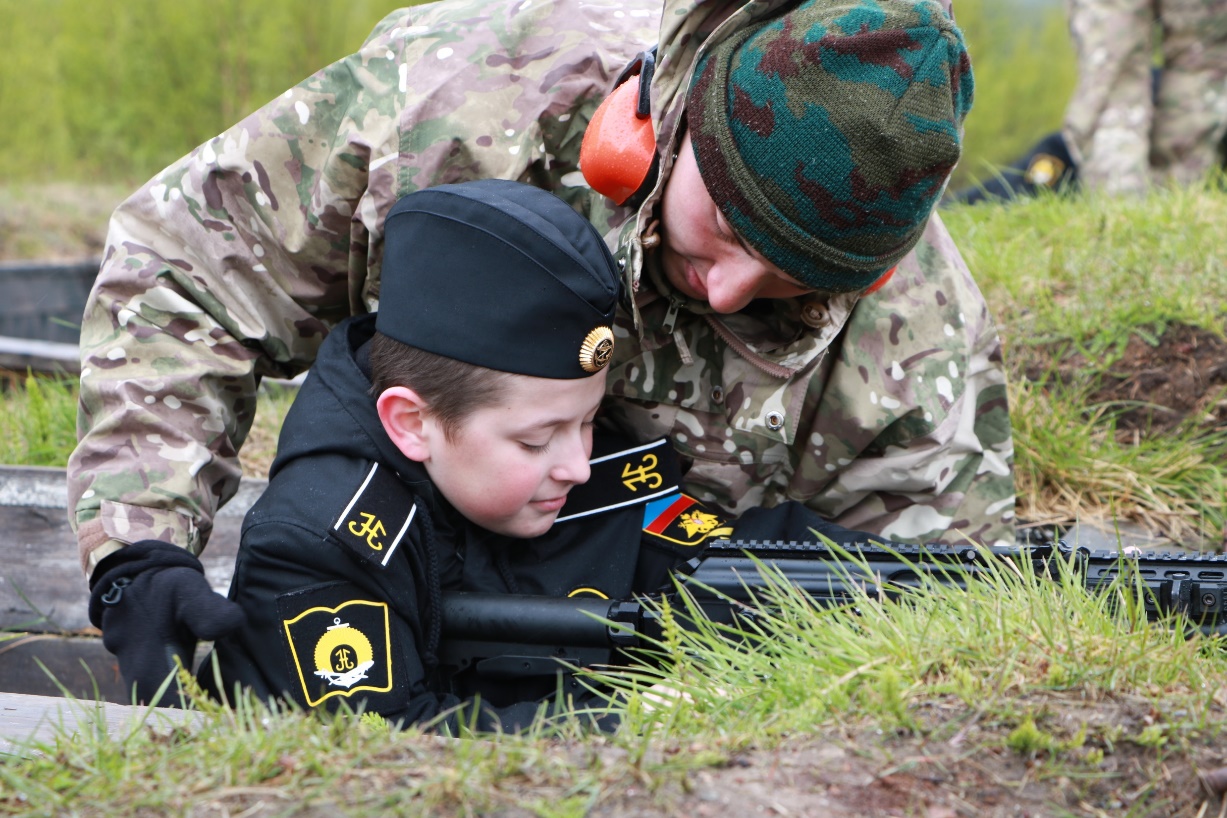 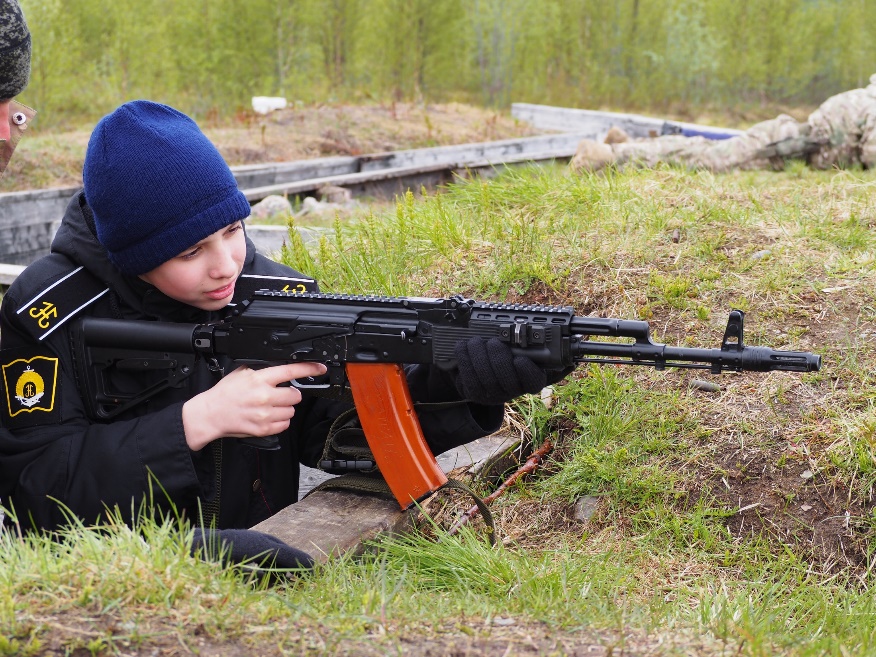 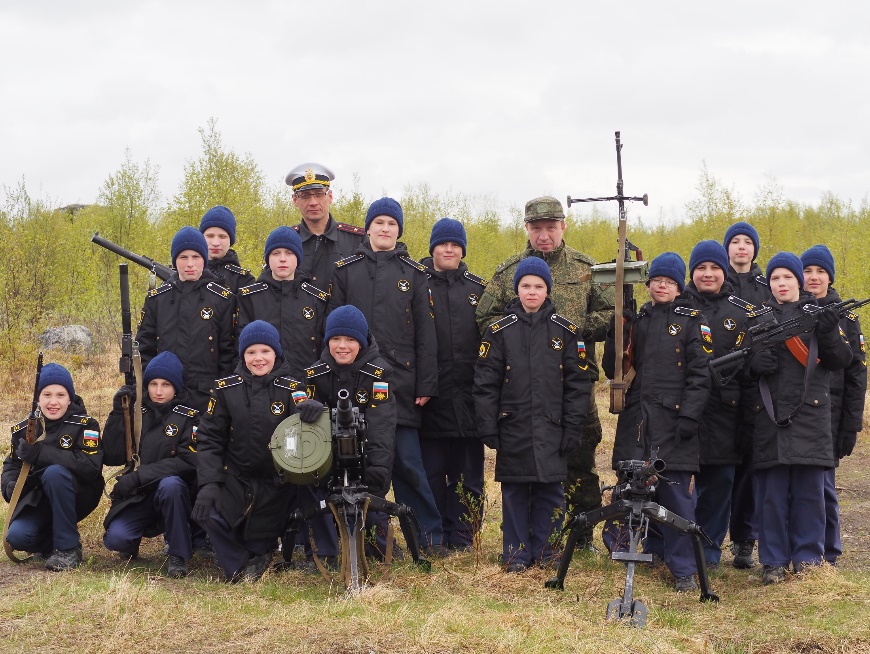 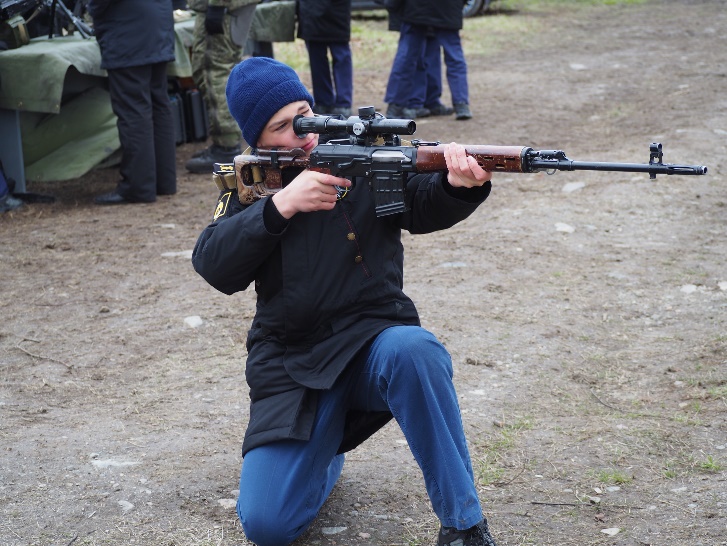 Экскурсия в Долину Славы
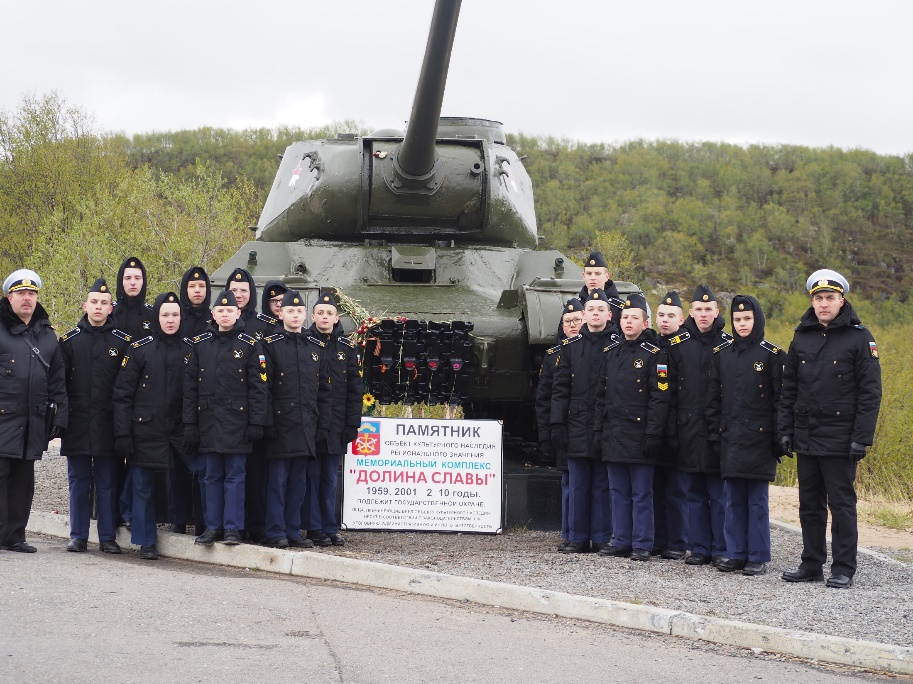 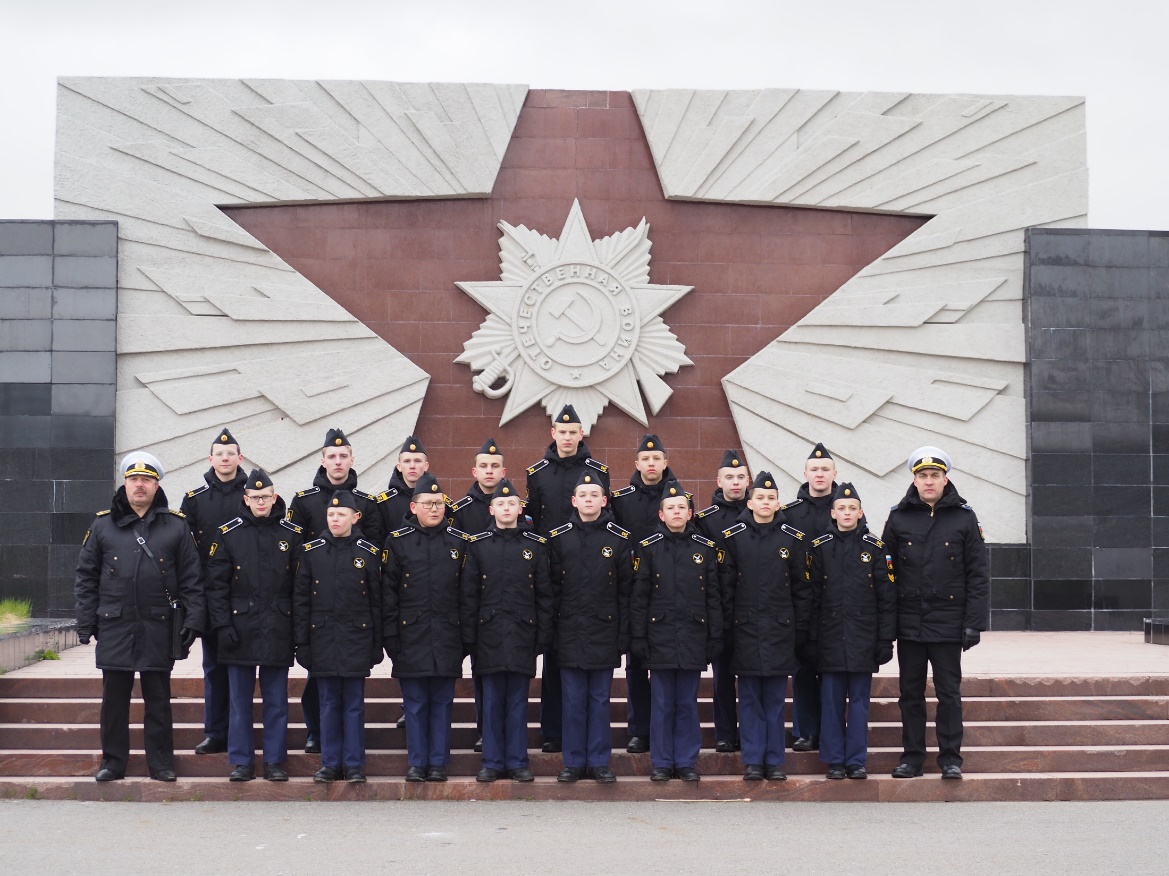 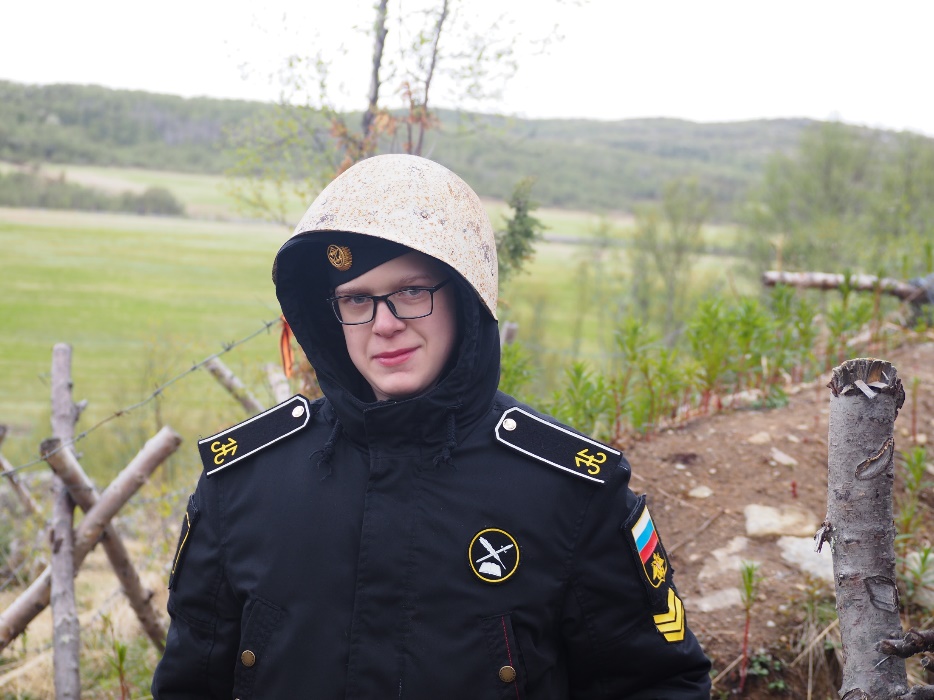 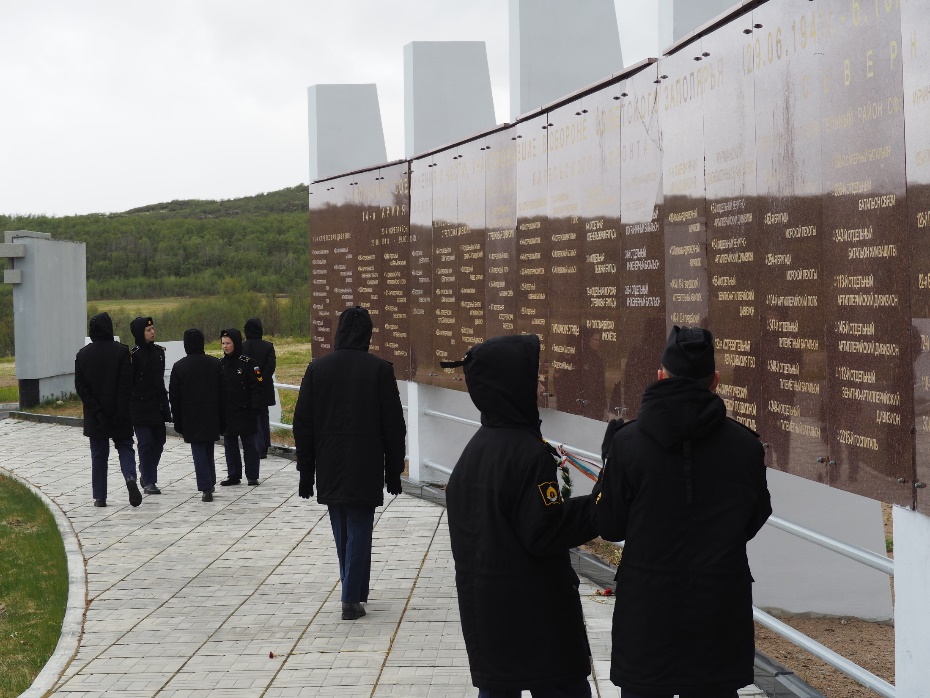 День России
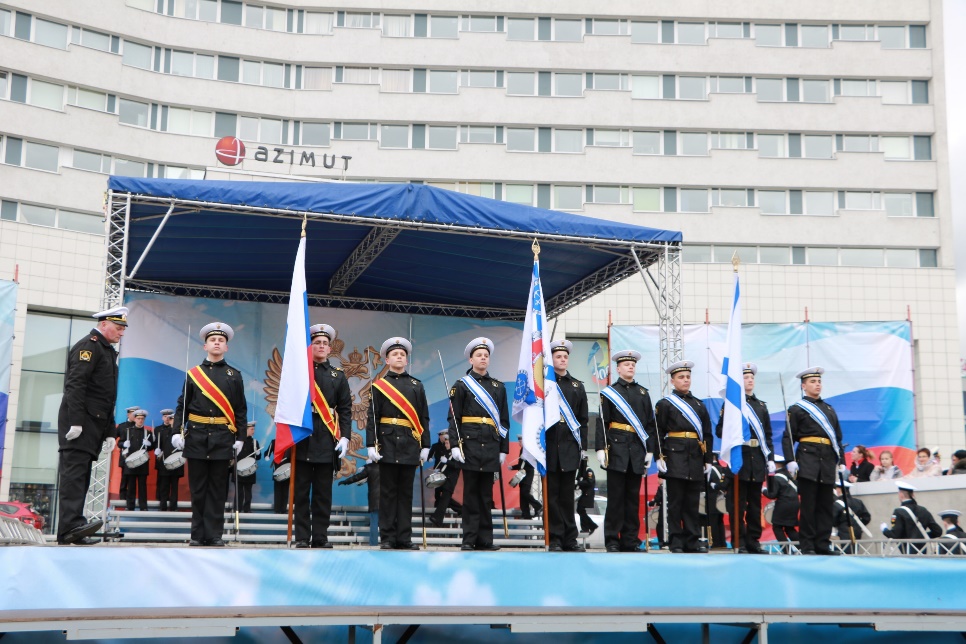 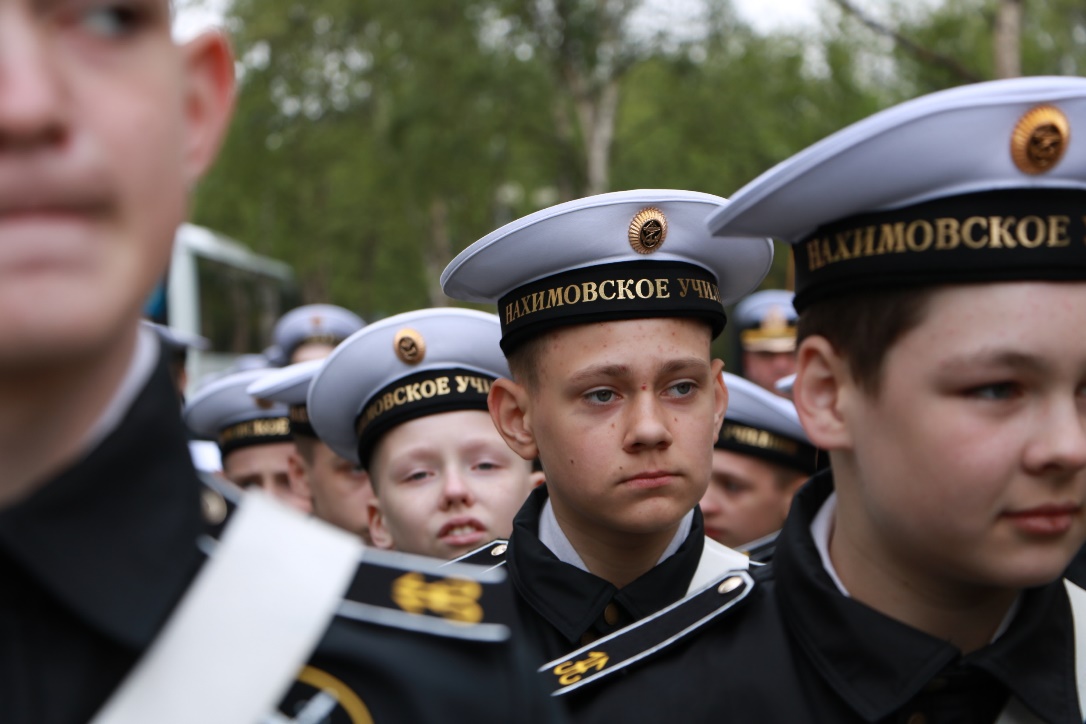 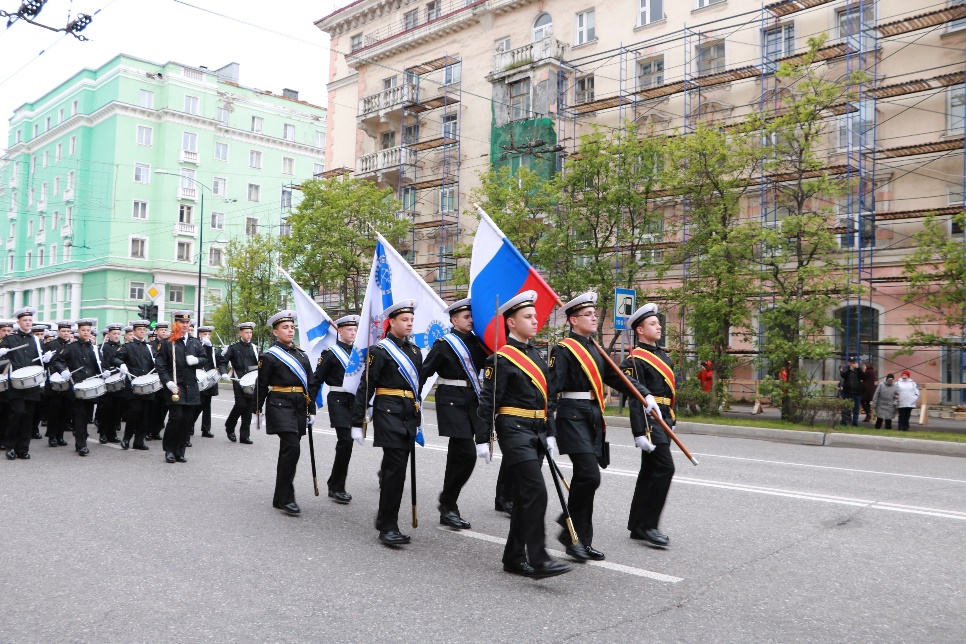 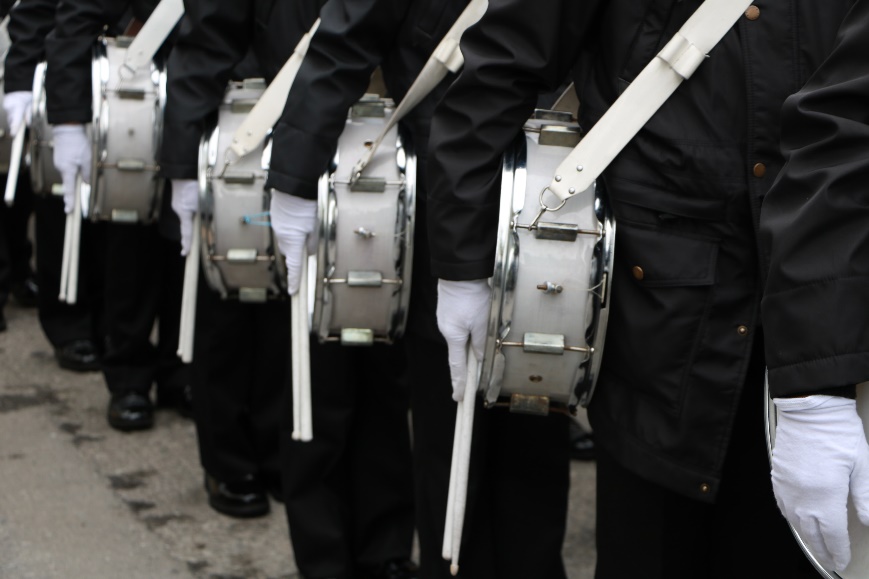 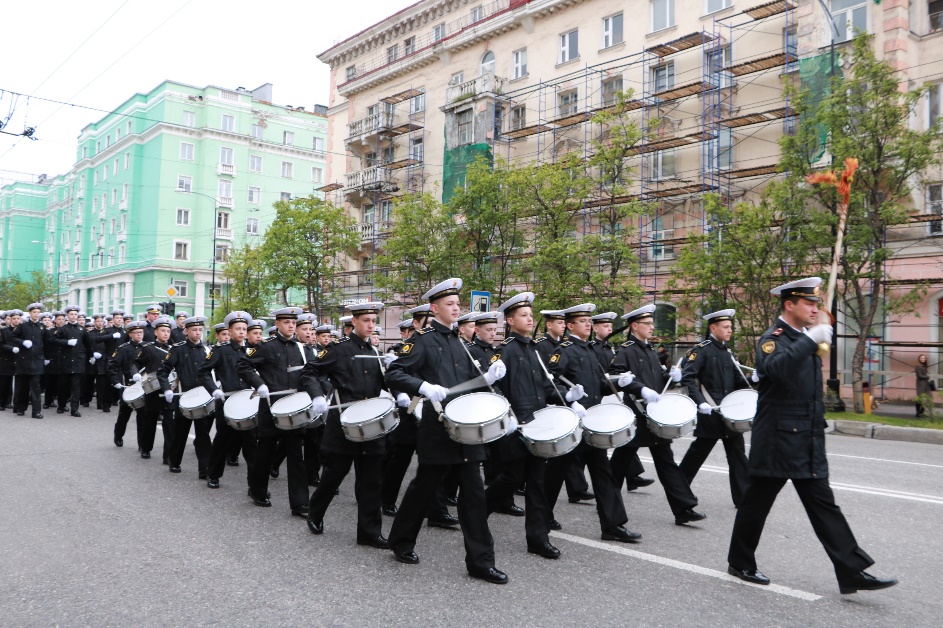 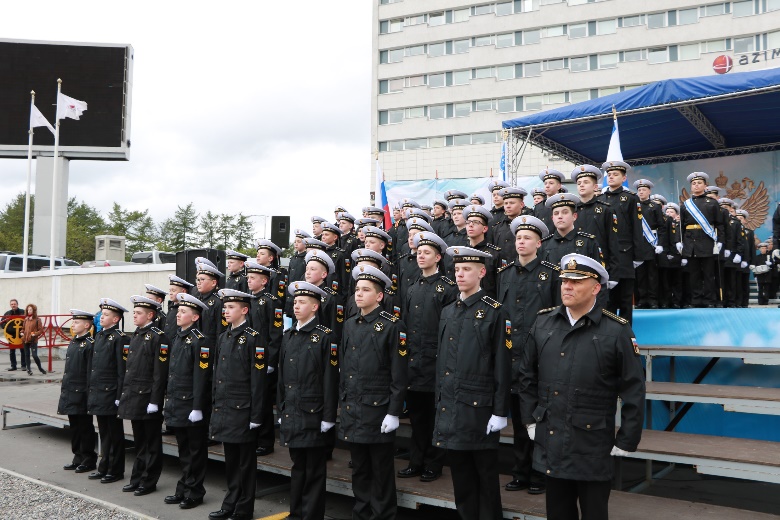 Экскурсия на подводную лодку
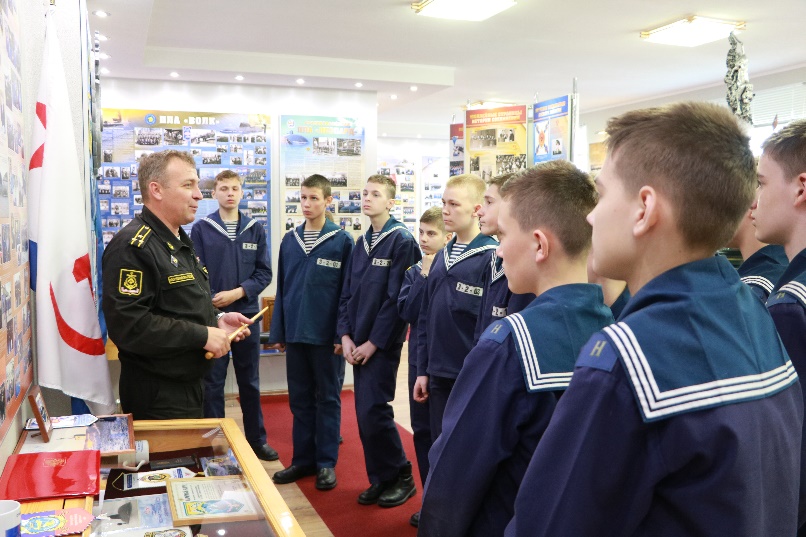 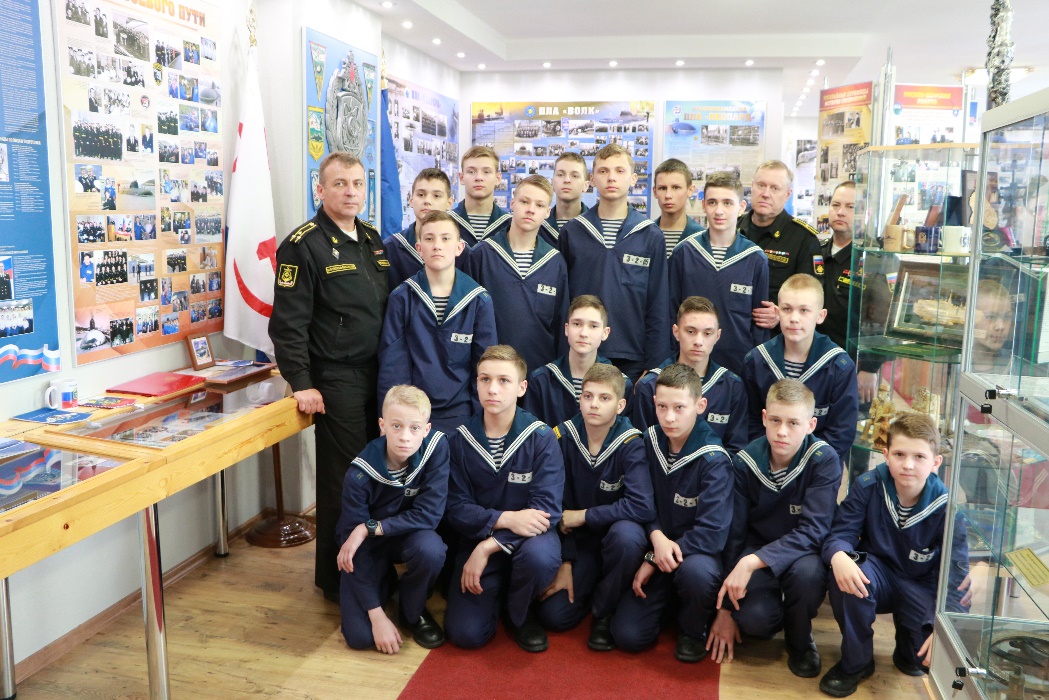 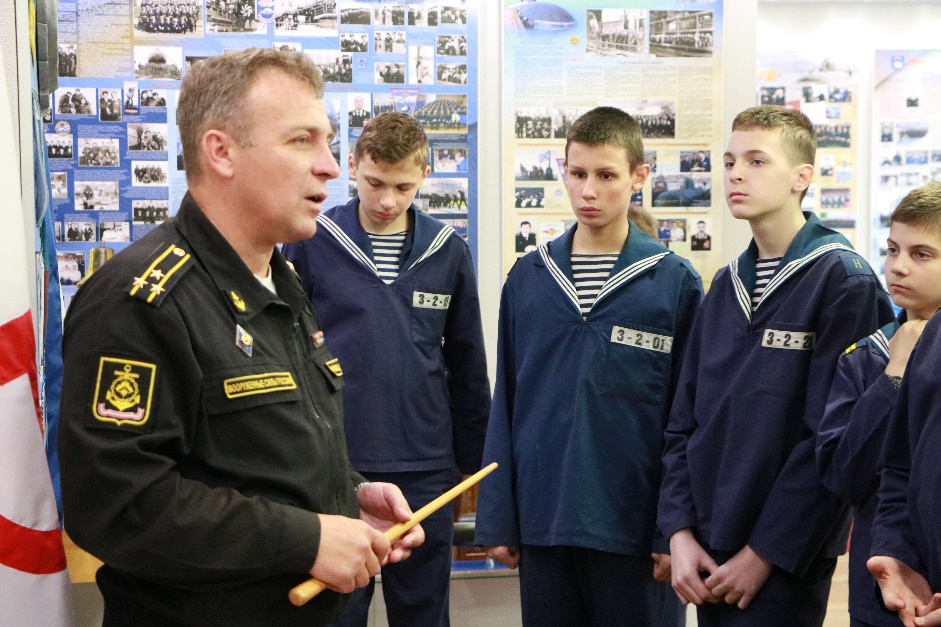 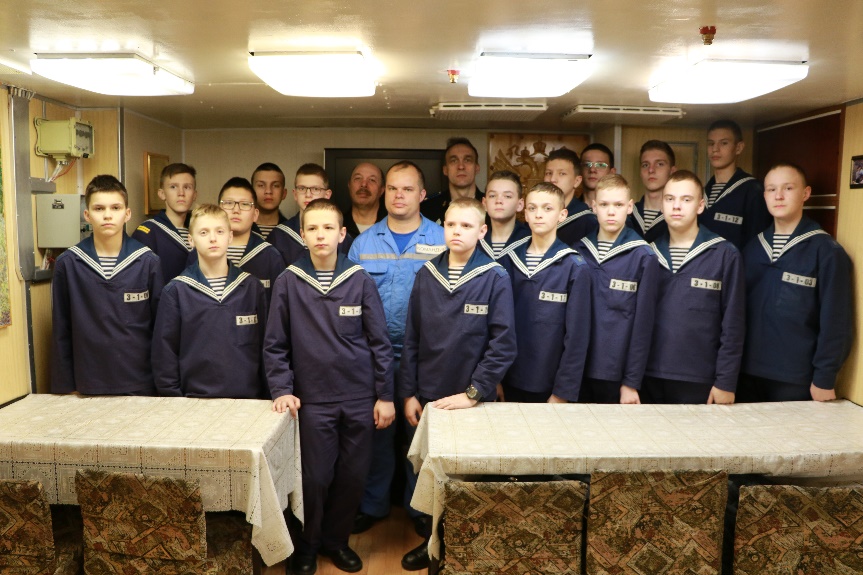 Музей воинской славы (Гаджиево)
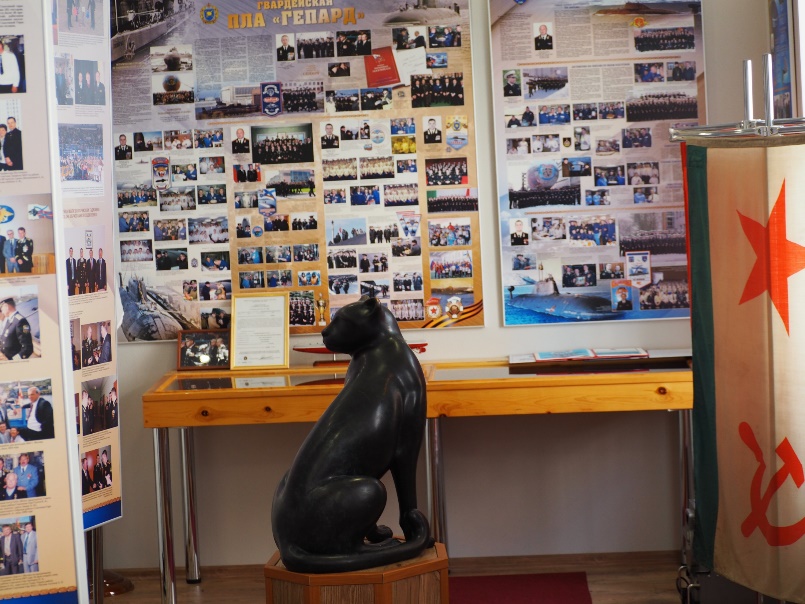 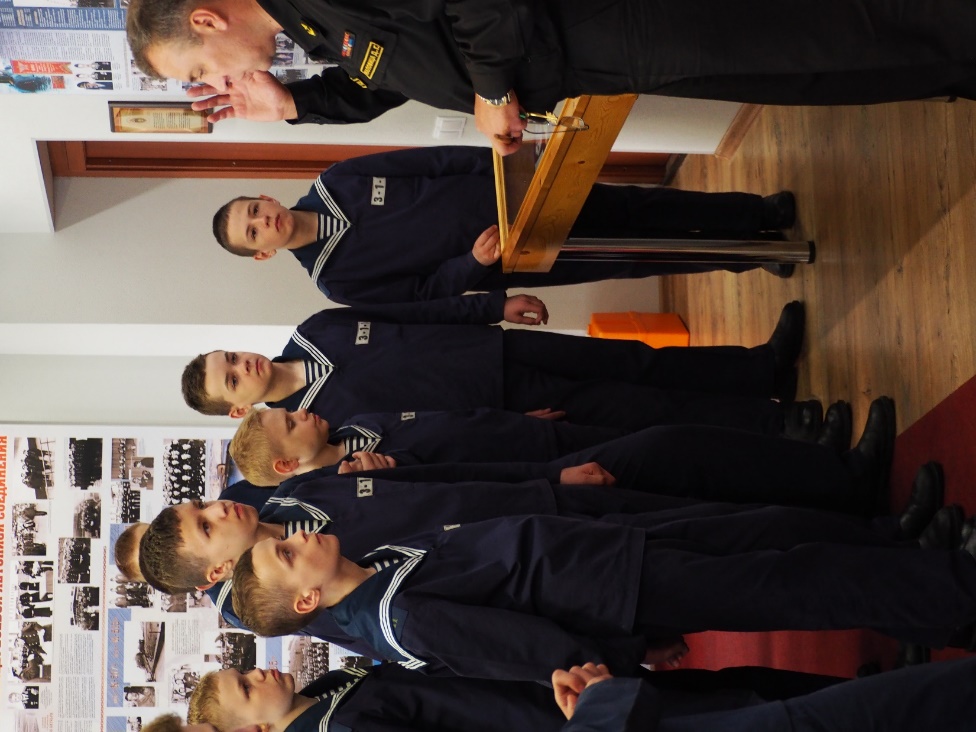 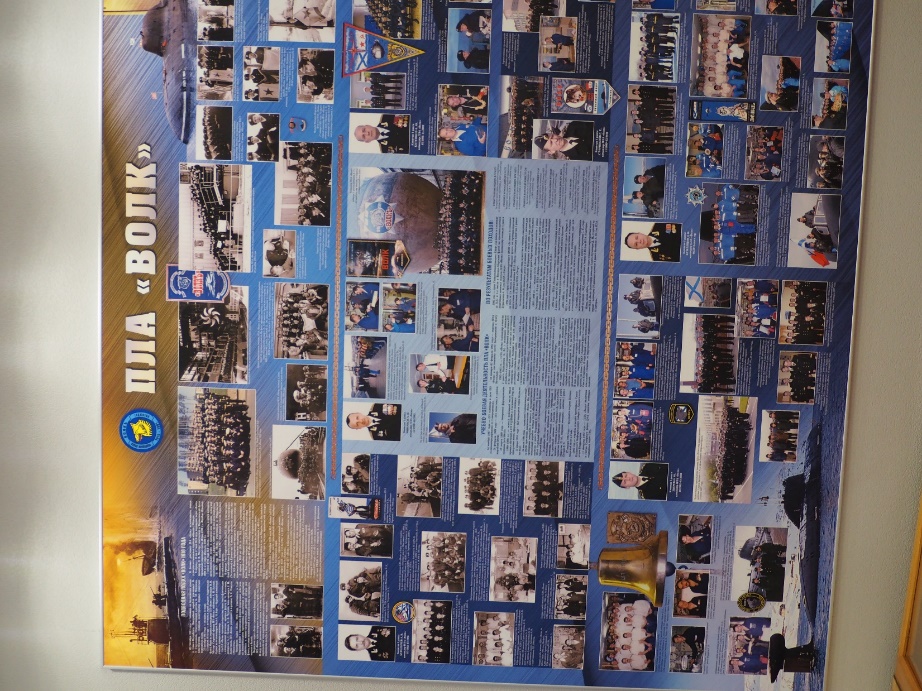 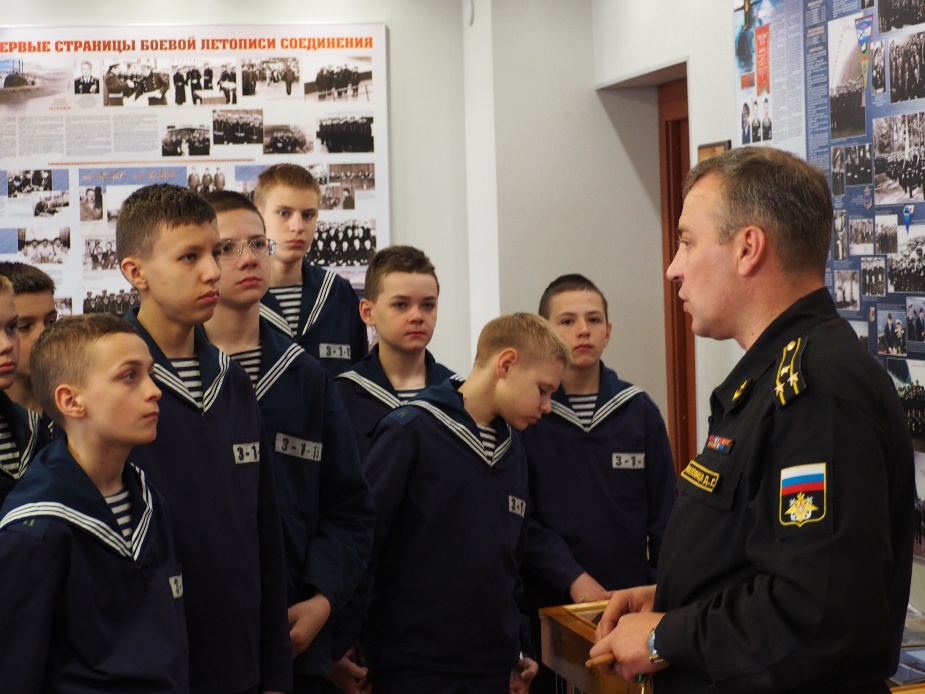 Экскурсия на военный аэродром (Североморск-3)
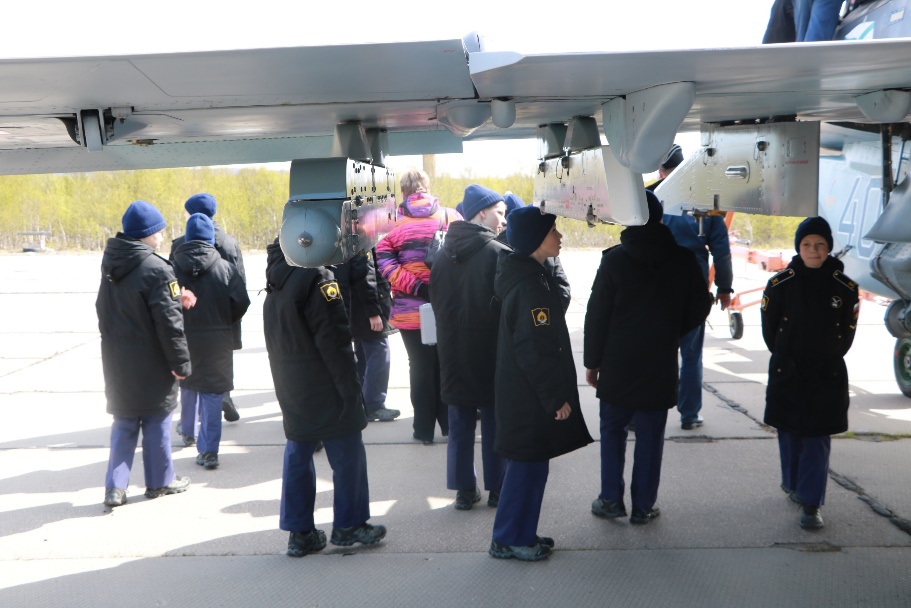 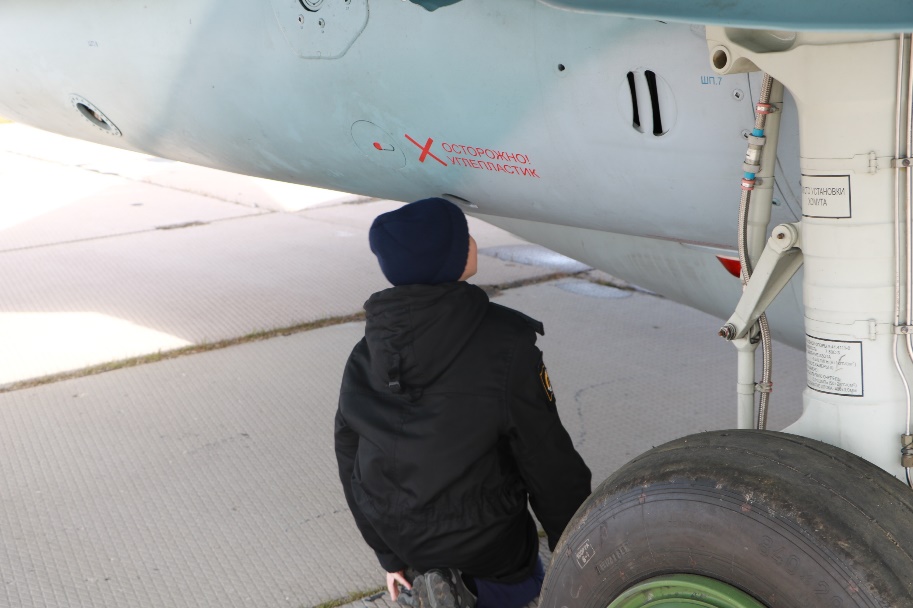 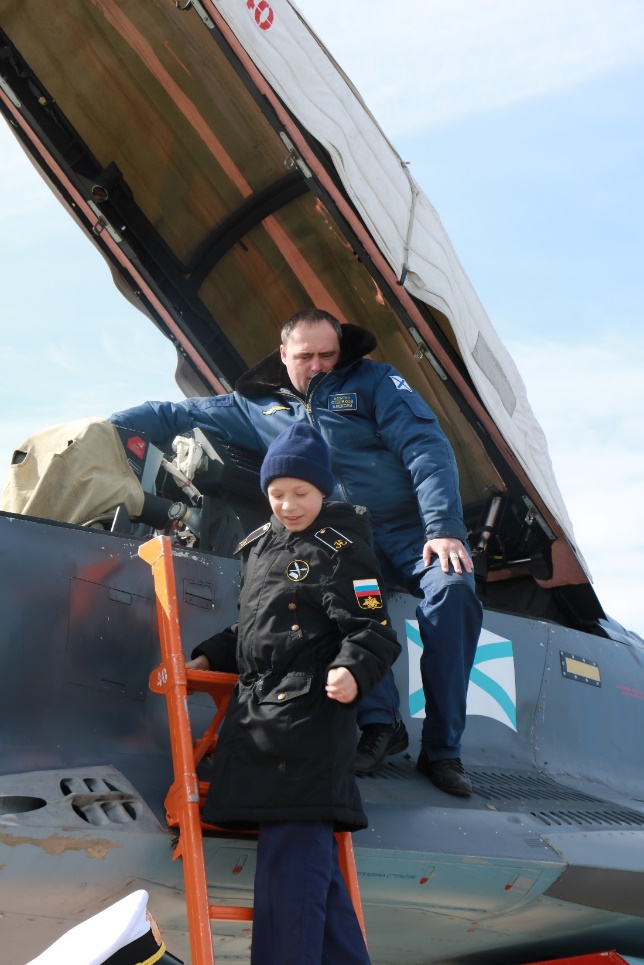 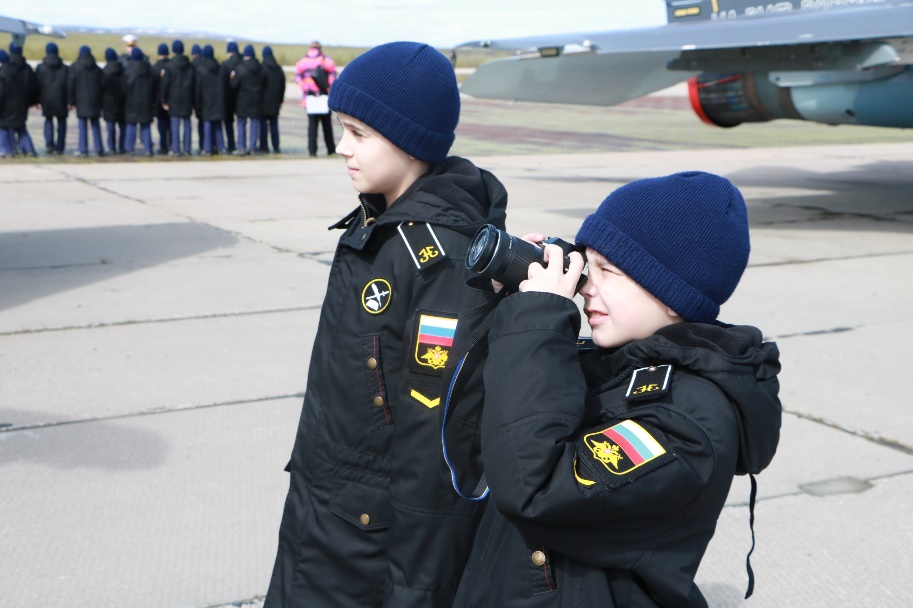 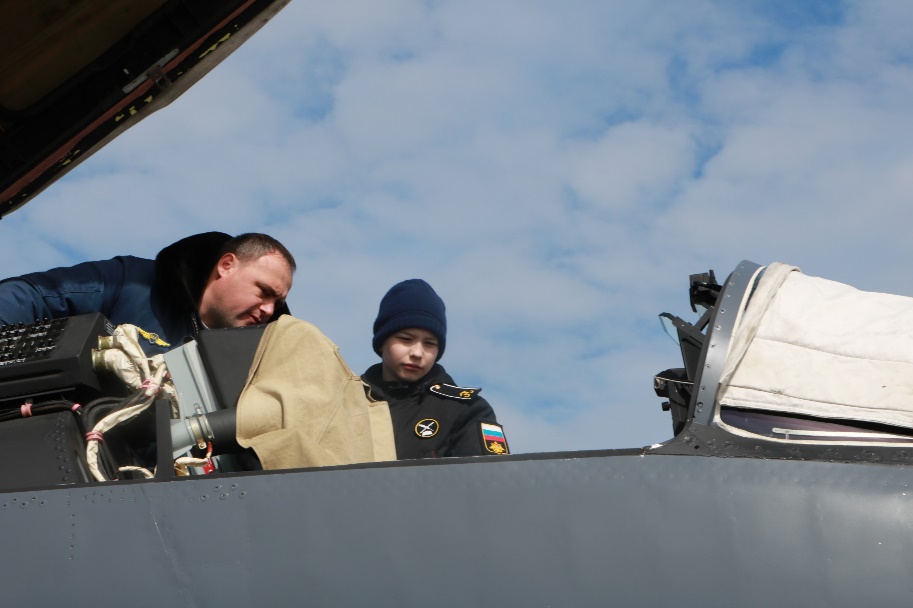 Суточный полевой выход в 61-ю отдельную бригаду морской пехоты
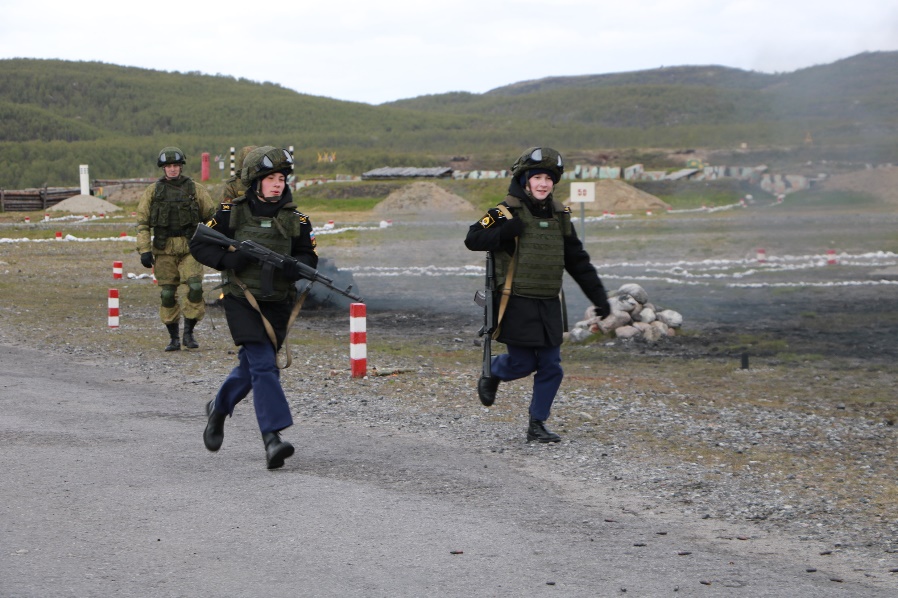 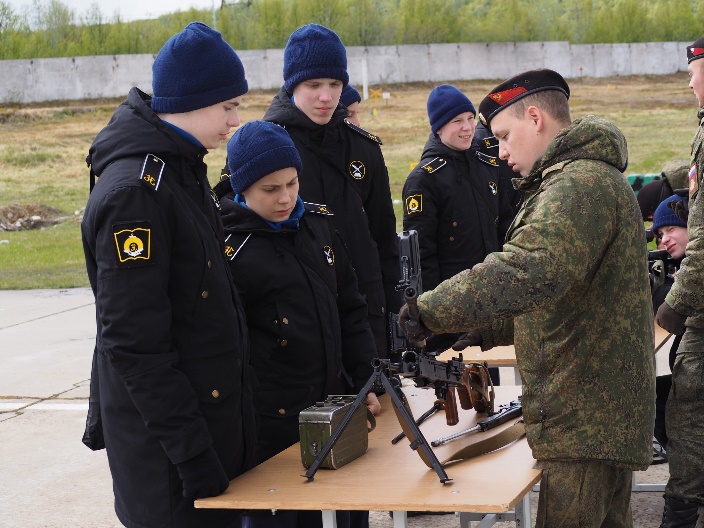 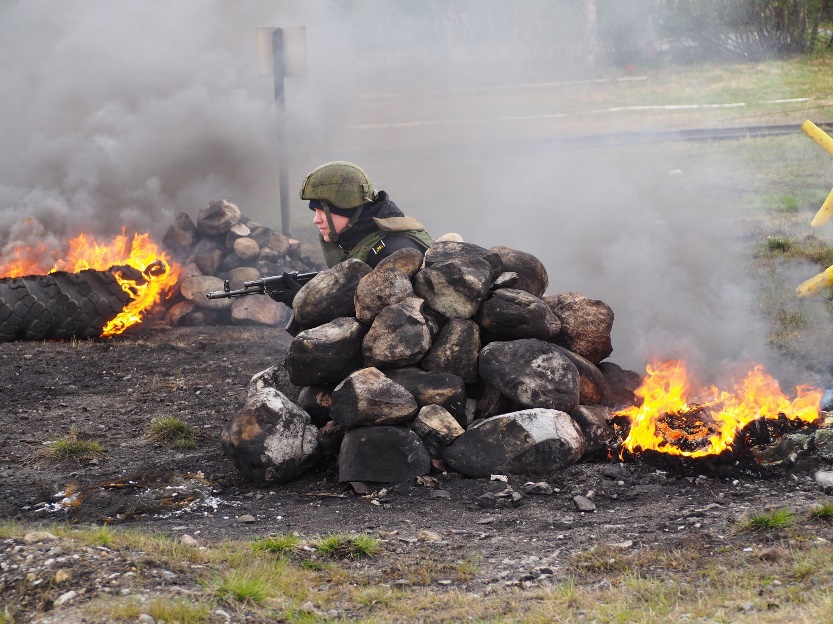 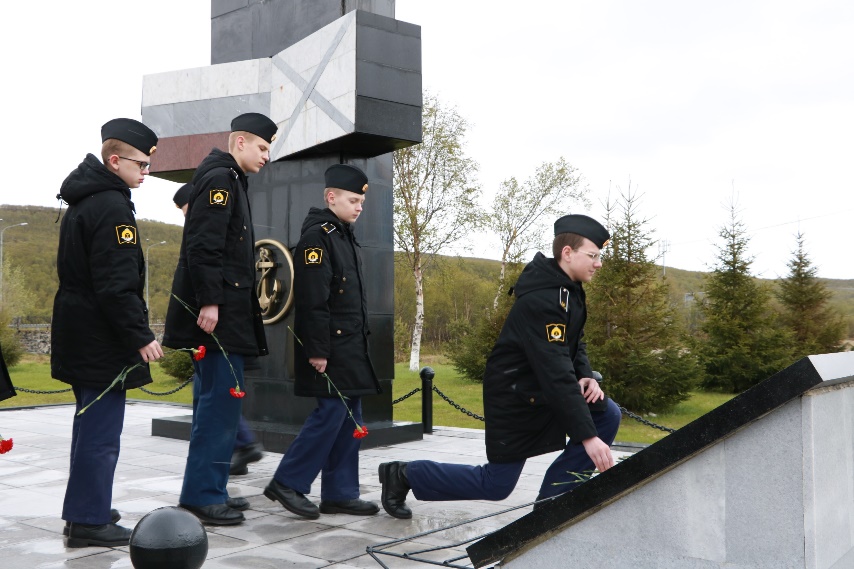 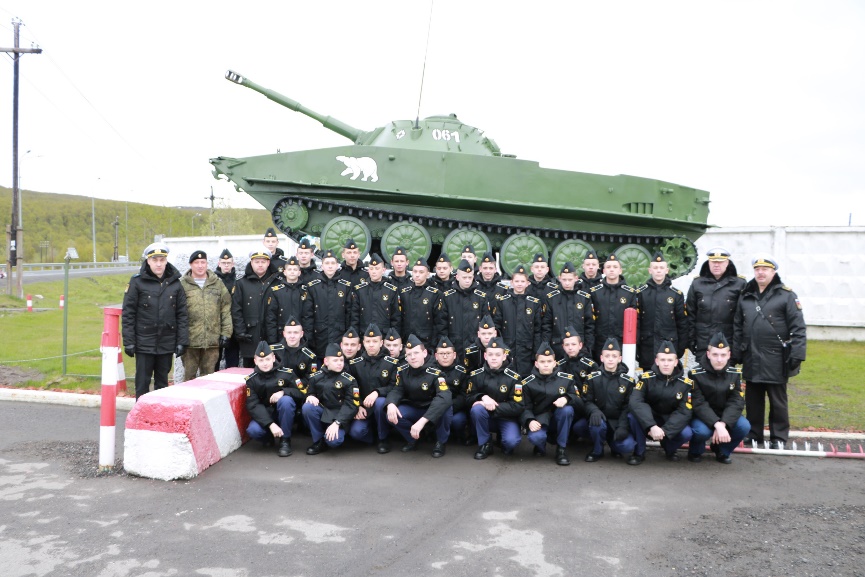 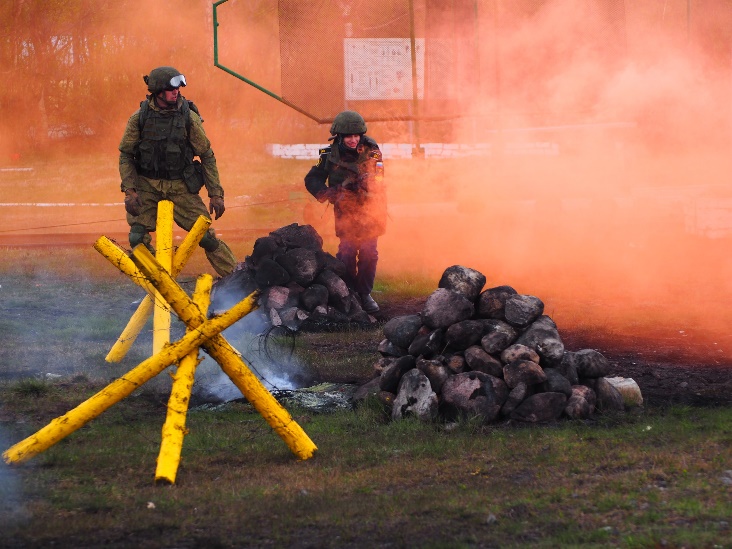 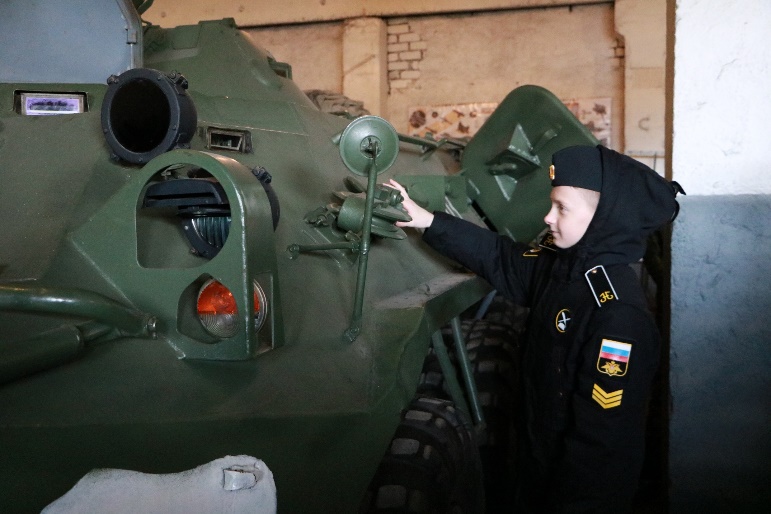 Практический выход в море на судах УПАСР Северного флота
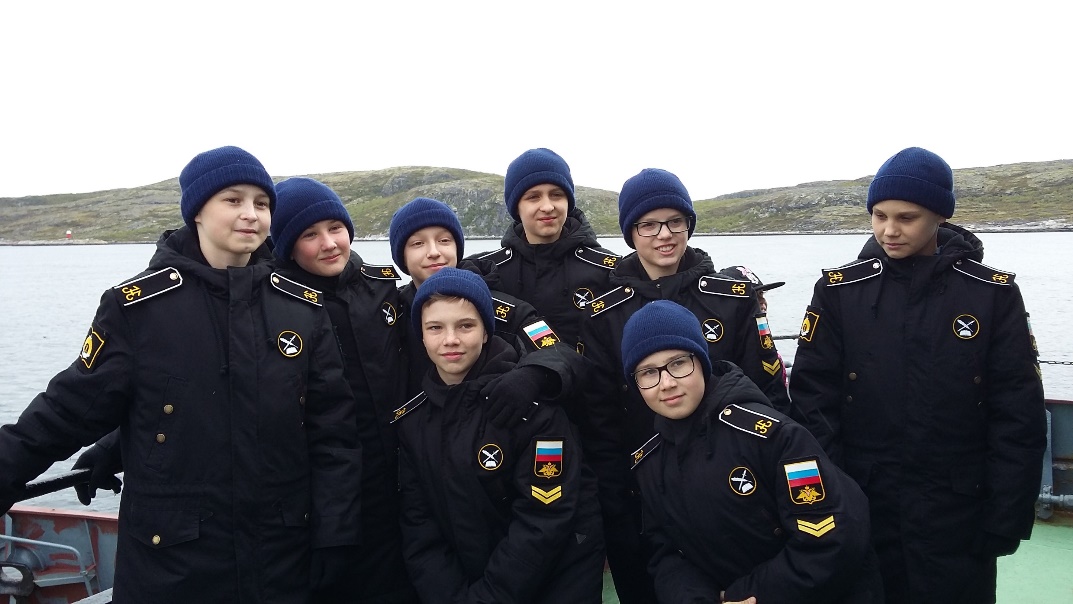 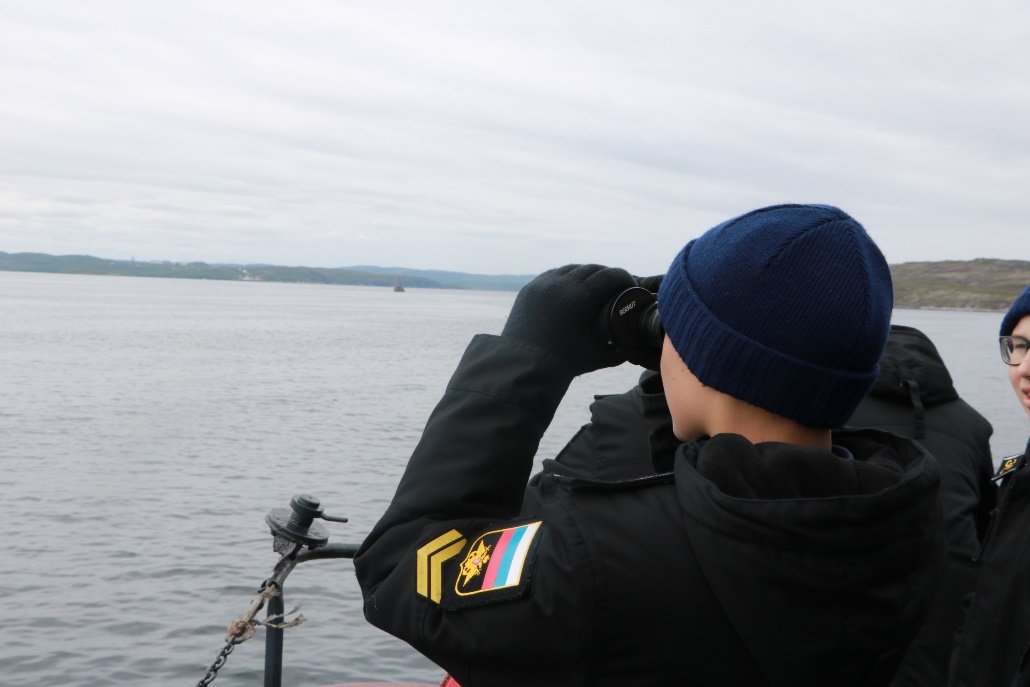 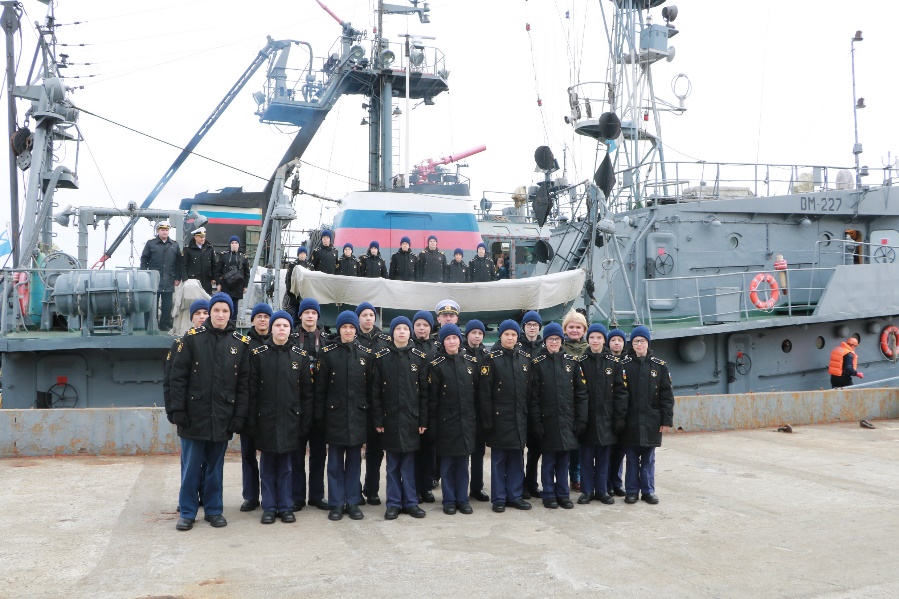 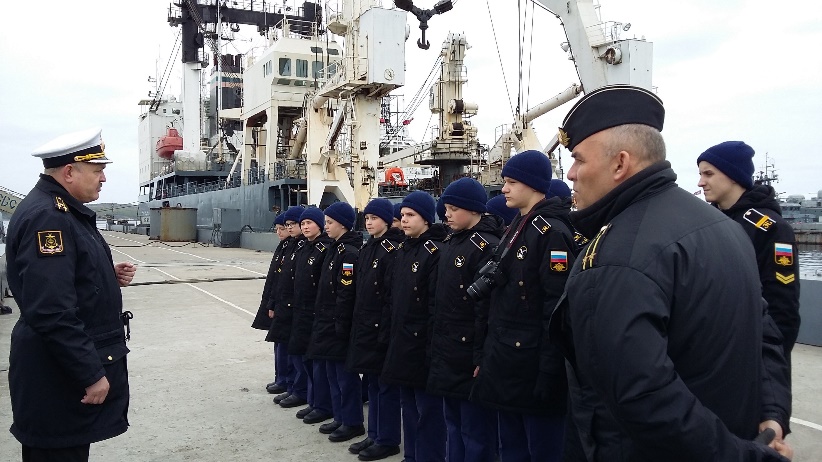 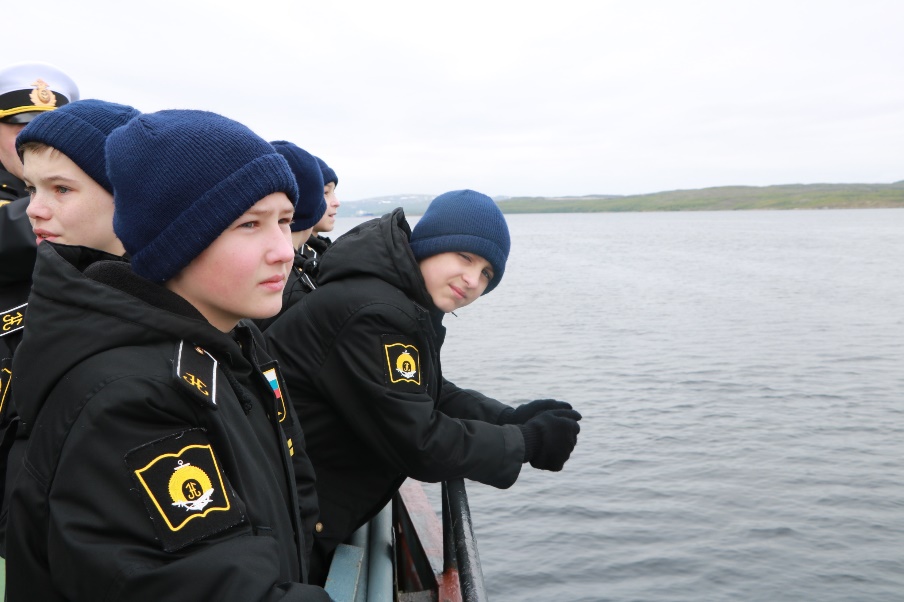 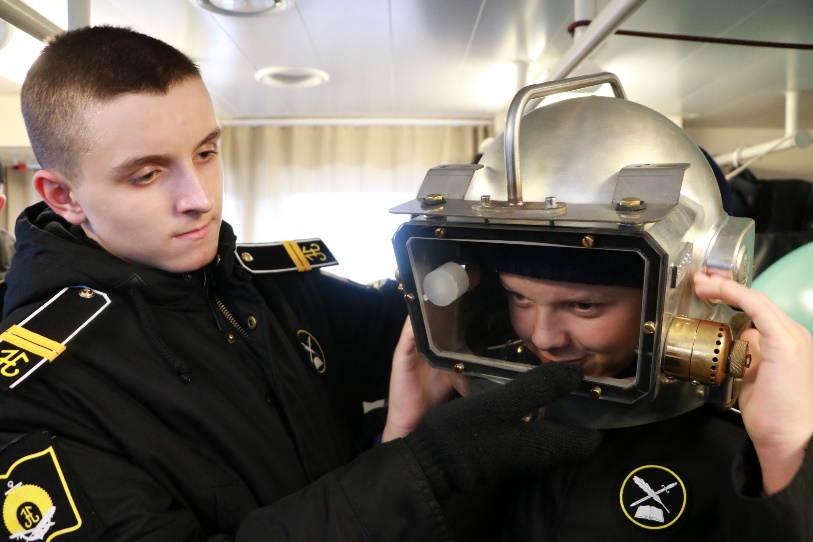 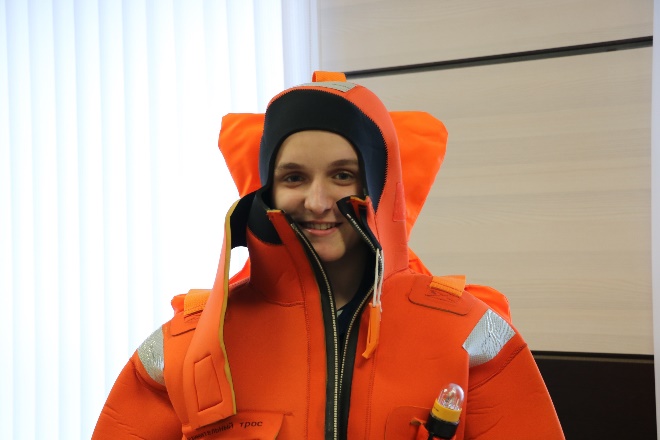